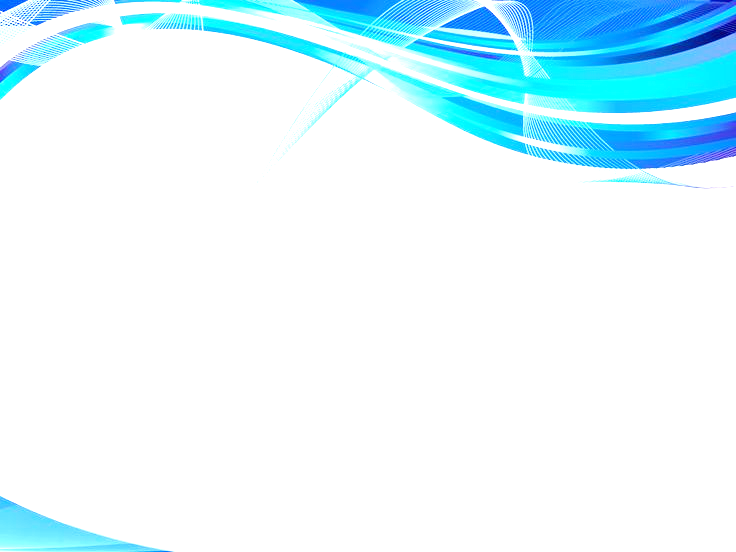 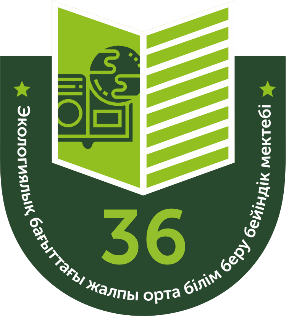 КГУ «Средняя общеобразовательная профильная школа №36 экологической направленности города Павлодара» «Организация внеурочной занятости»
Докладчики:
заместители руководителя по воспитательной работе СОПШЭН №36 – 
Маненов Жасулан Каиргельдинович,
Русакова Зоя Михайловна
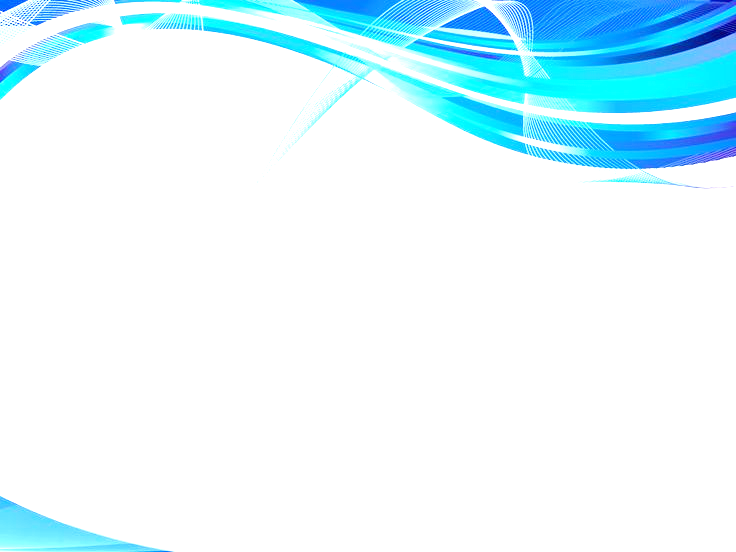 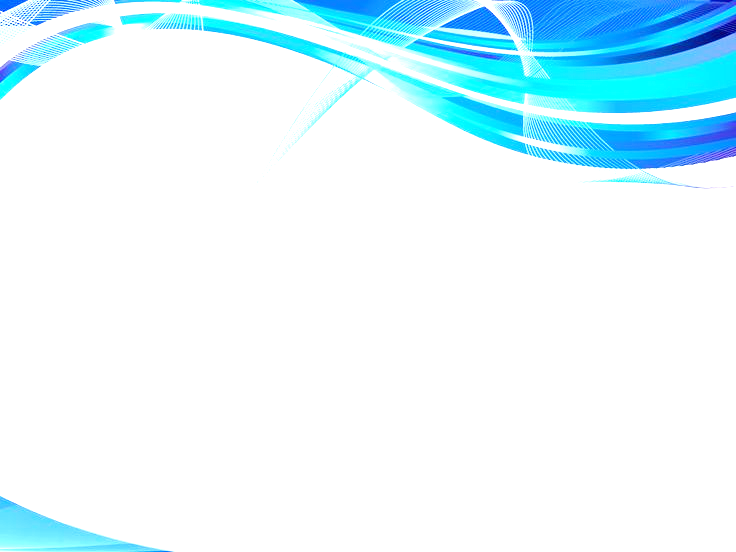 В современных условиях уровень общего образования определяется не только общеобразовательной подготовкой, получаемой школьником на уроке, но и возможностью учащихся использовать дополнительное образование. В школе, на сегодняшний день, созданы условия для развития индивидуальности ребёнка, для занятий учащихся творчеством и спортом во внеурочной деятельности. Поддержка и развитие детской индивидуальности - одна из задач, стоящих перед педагогическим коллективом школы и успешно решаемая им через организацию внеурочной деятельности, работу кружков, клубов.В школе 1543 учащихся из них:
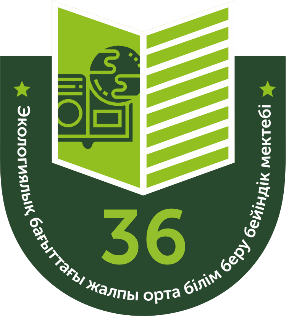 Внешкольная занятость:-  в ДОП отдела образования – 123 чел.-  8%- в ДЮСШ – 157 чел.- 10%- во Дворце школьников – 28 чел.-  2%- в учреждениях культуры – 65 чел.- 4,2 %Школьная занятость:84 кружка – 1200 чел.- 78%19 секций  – 1166 чел.- 76%В соответствии с «Должностной инструкцией руководителя объединения дополнительного образования учреждения образования» руководителями кружков укомплектованы составы кружков, разработаны учебные программы на основе типовых программ, заполнены темы КТП на учебный год, ведутся журналы учета кружковой работы в электронный журнал "Күнделік".
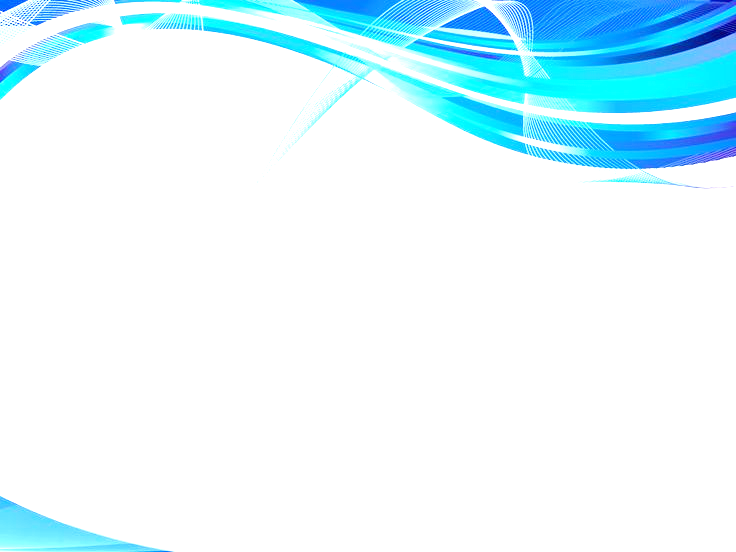 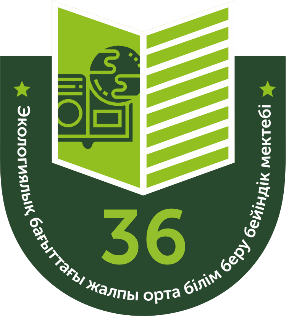 Внеурочная деятельность способствует полноценному и всестороннему развитию ребенка.
С этой целью в СОПШЭН № 36 в 2022-2023 учебном году созданы 84 кружка по направлениям: 
Художественно- эстетические – 10;
Декоративно-прикладные – 18;
Экологические – 9;
Туристко-краеведческие – 2;
Гуманитарные – 7;
Математические – 2;
Языковые -10;
Технические -1;
Другие - 25
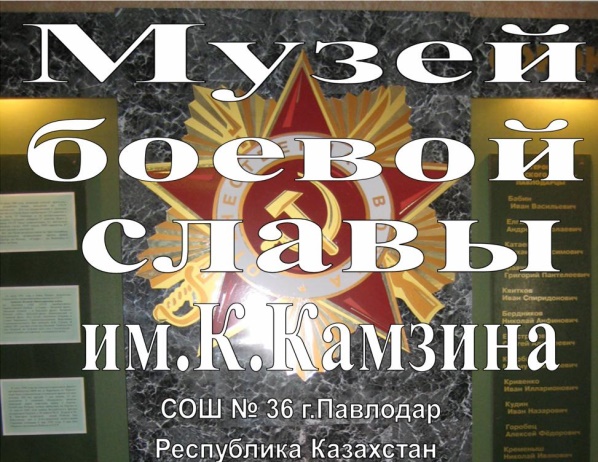 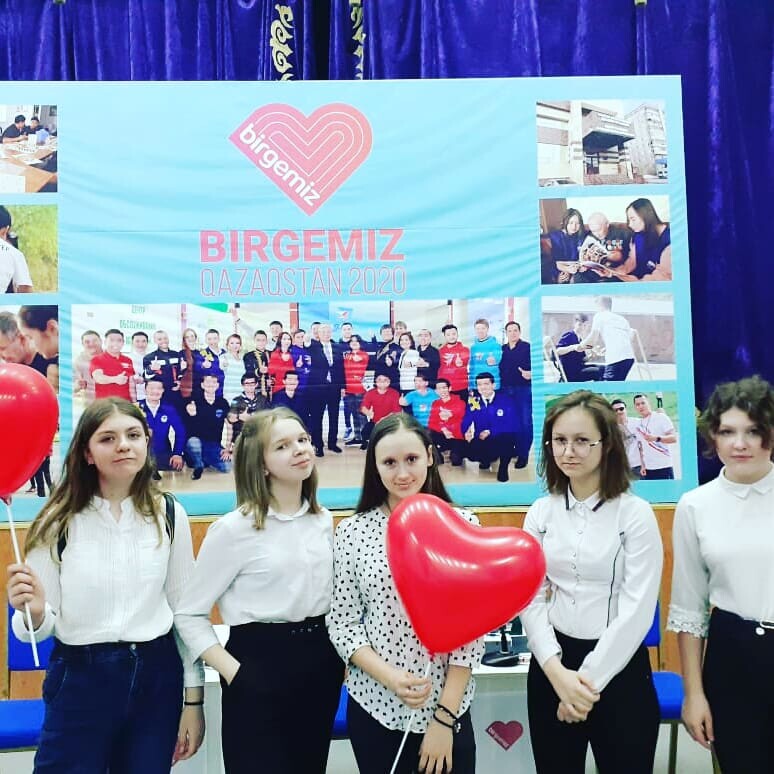 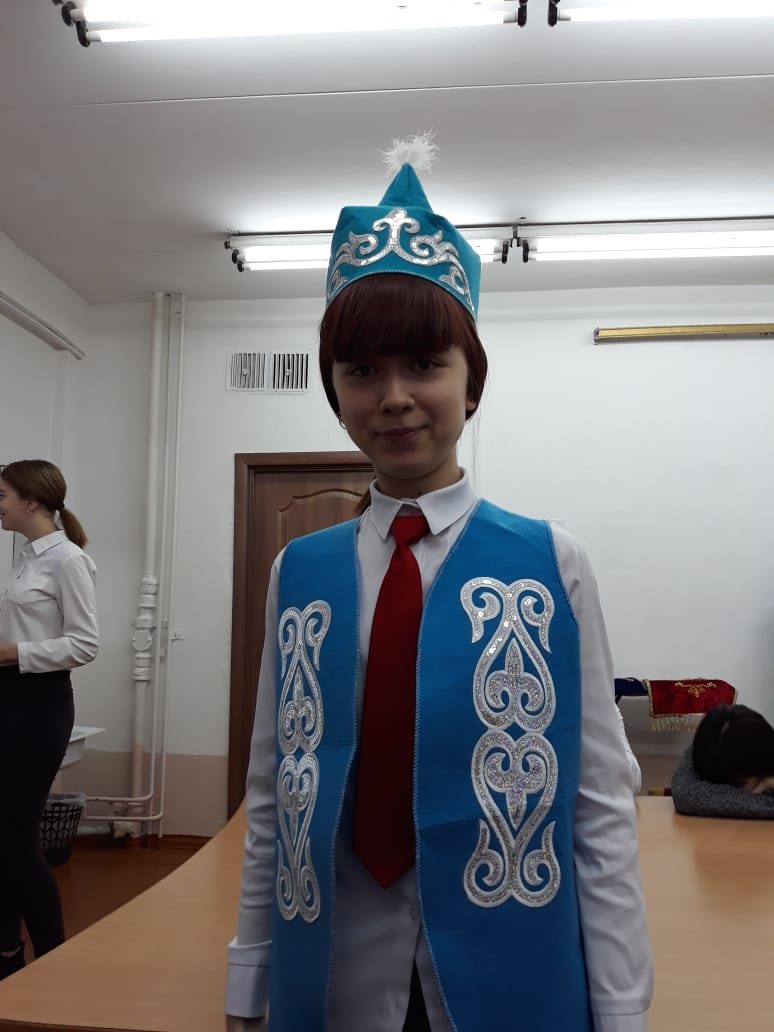 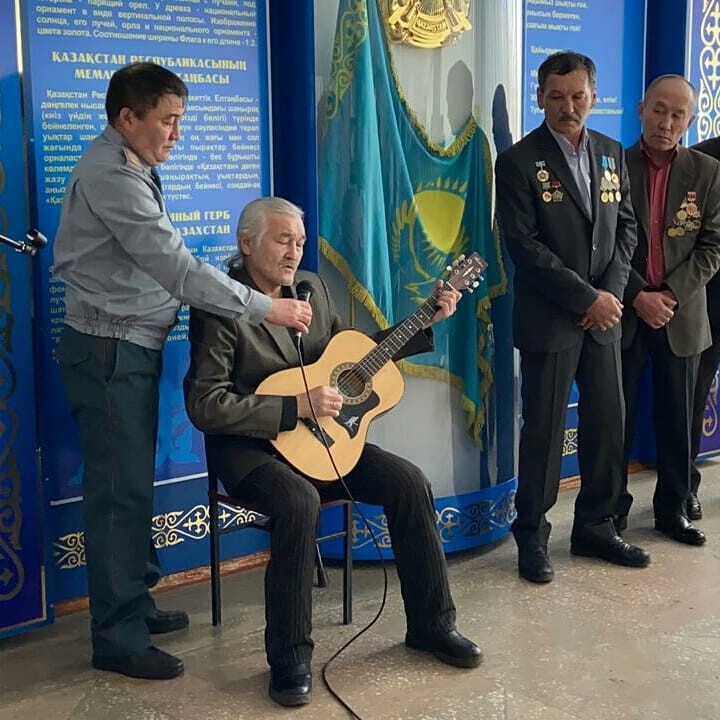 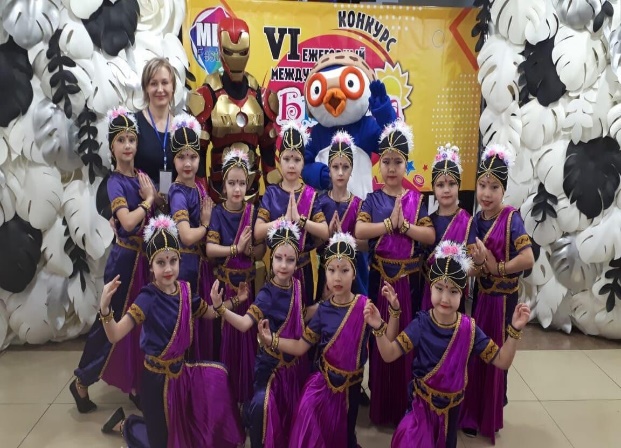 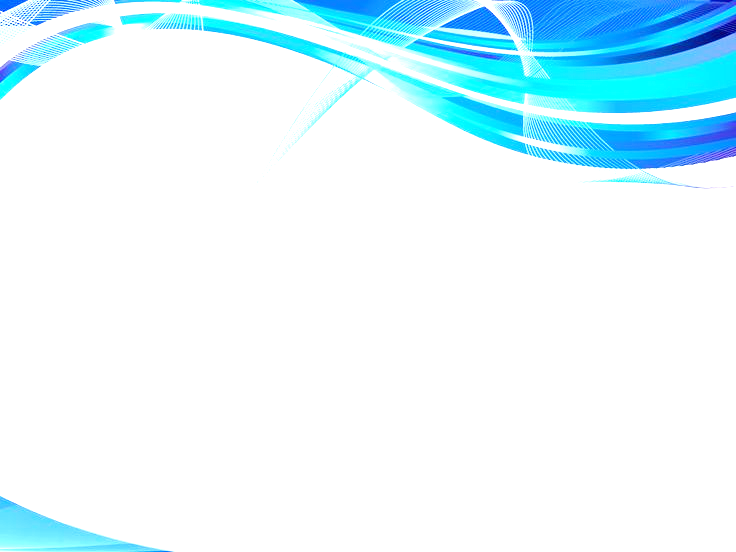 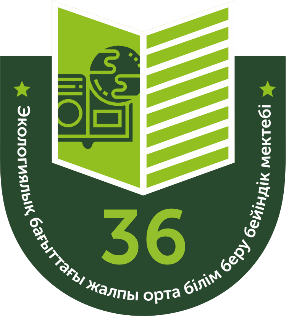 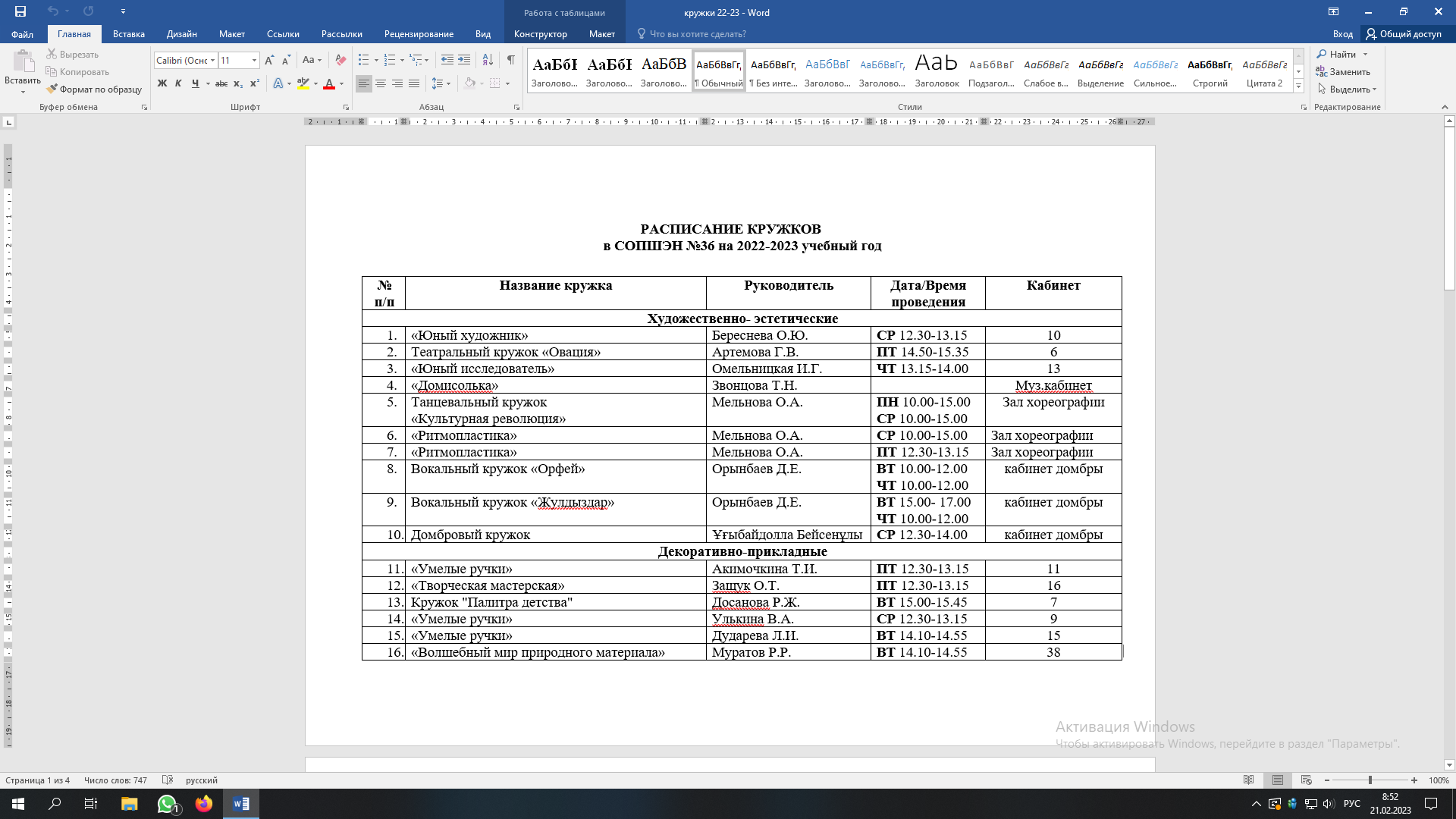 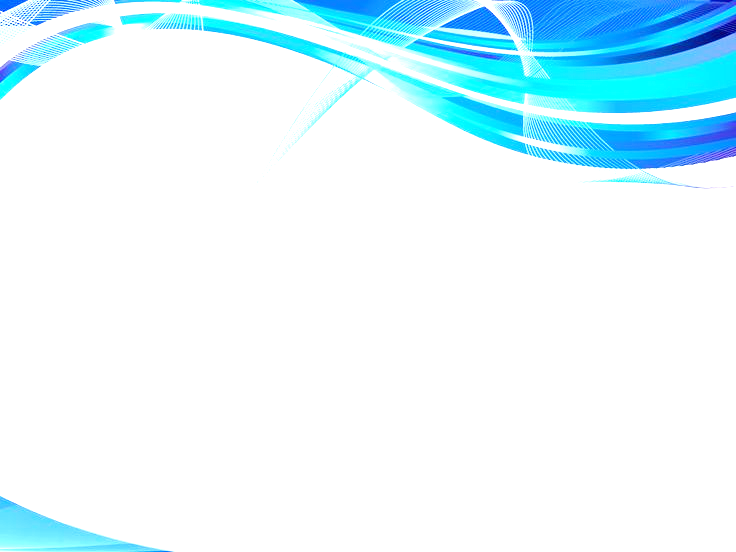 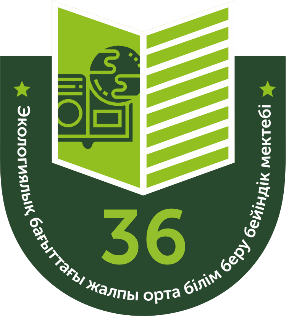 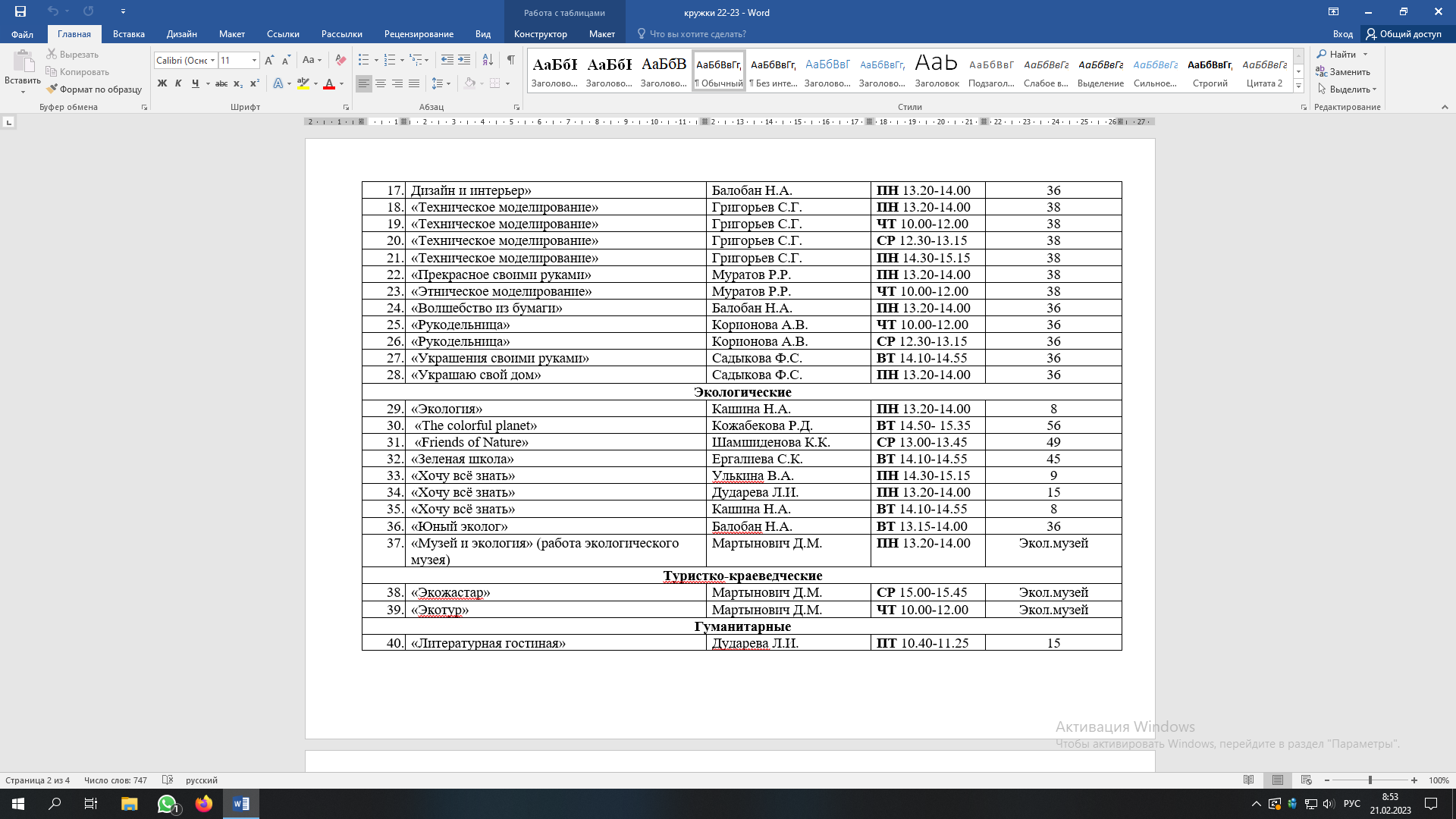 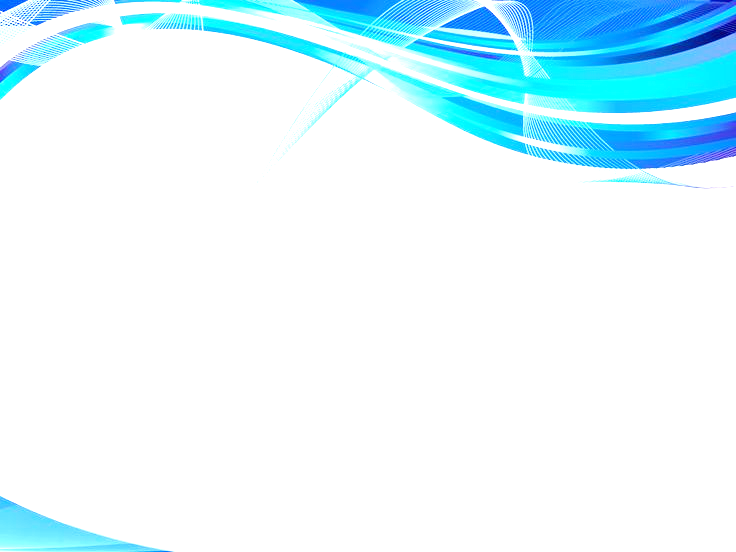 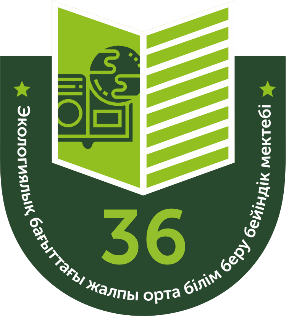 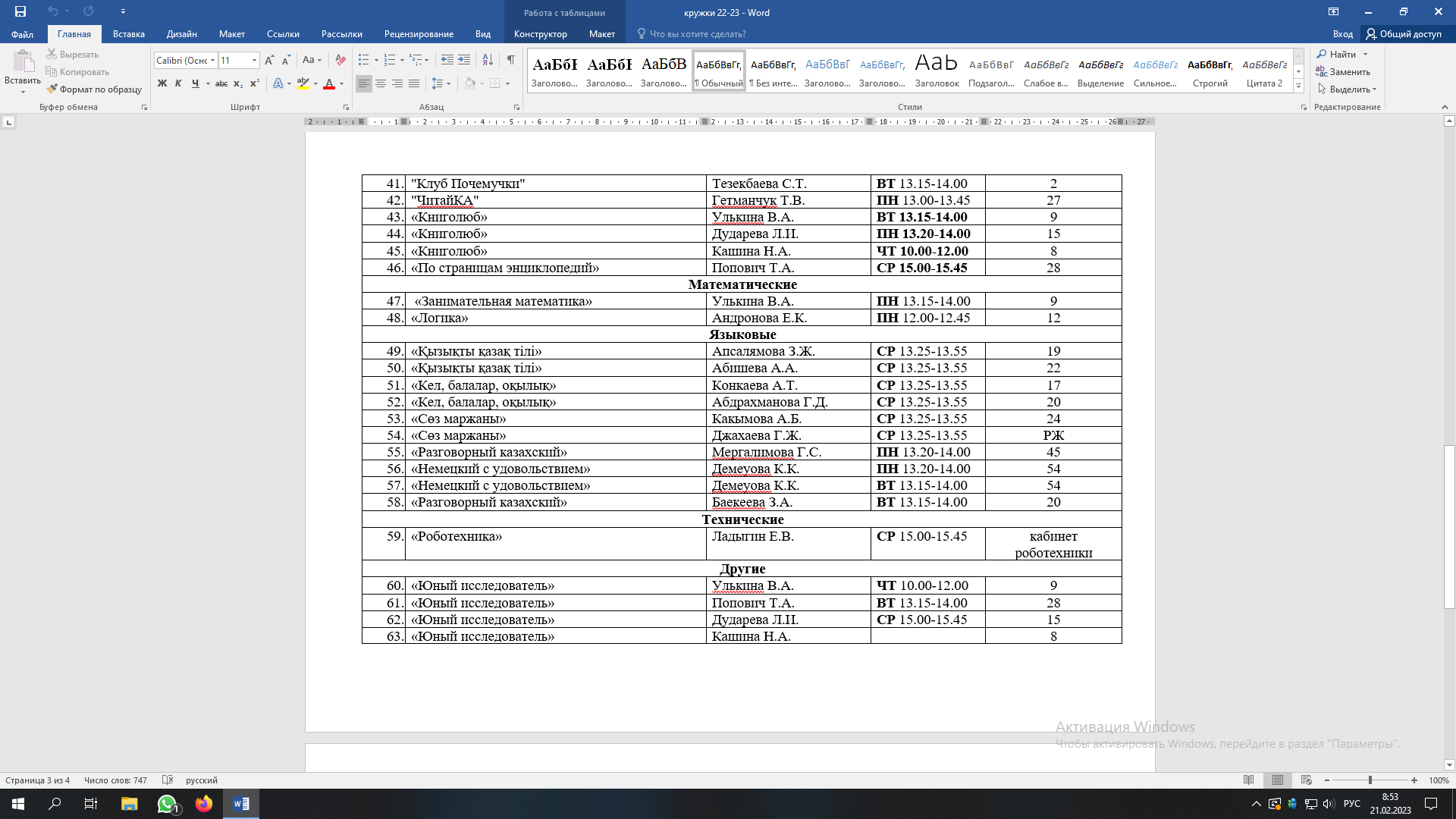 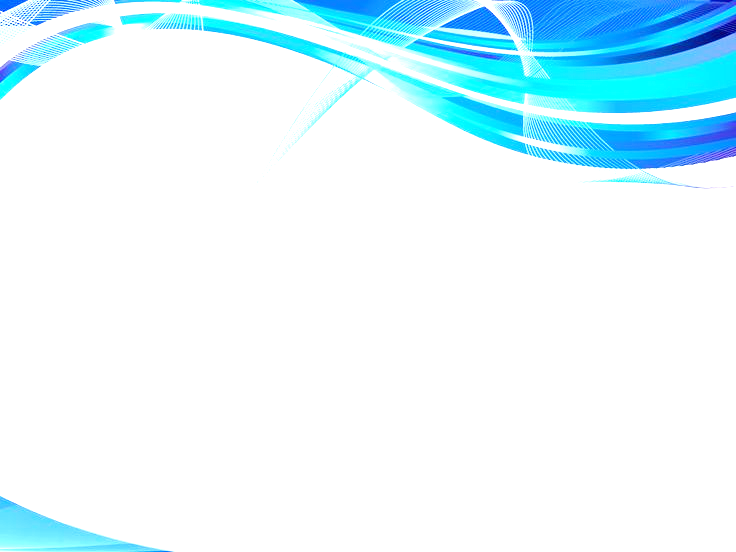 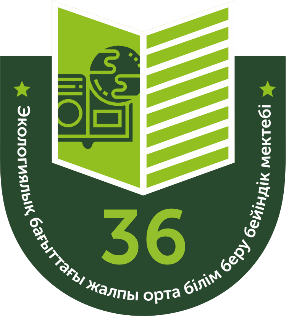 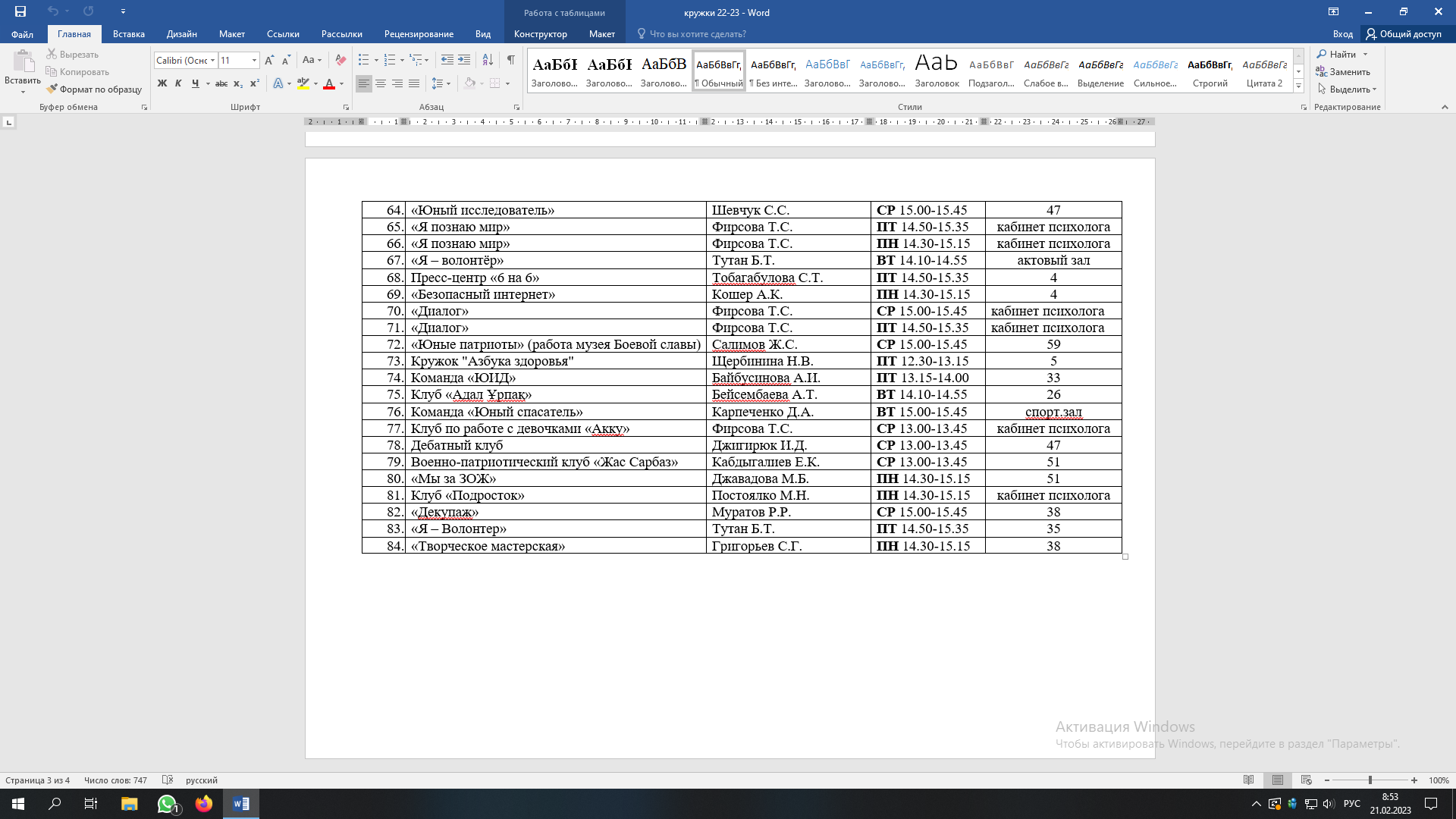 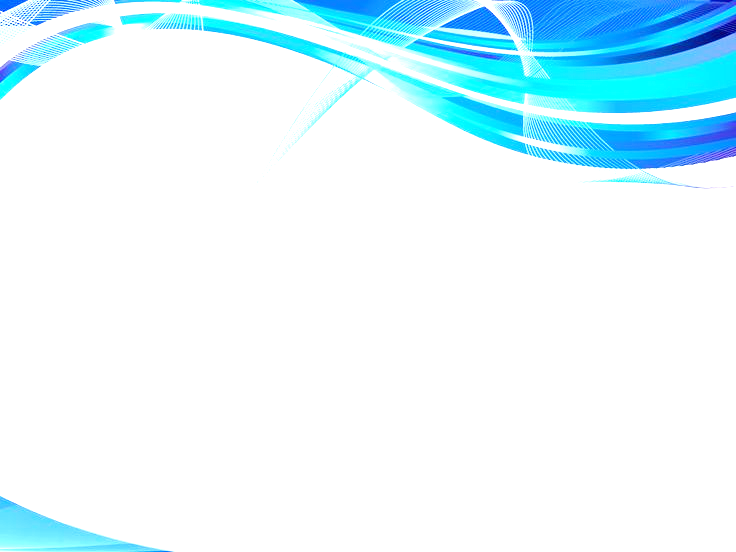 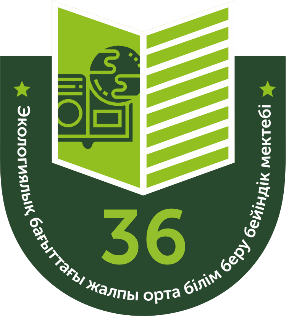 В школе работают … спортивные секции:
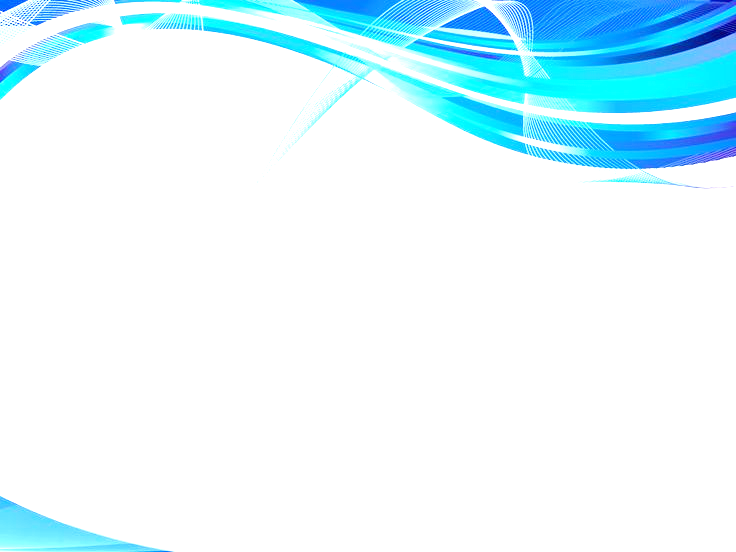 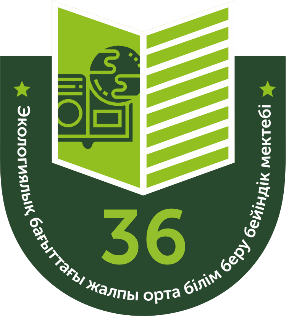 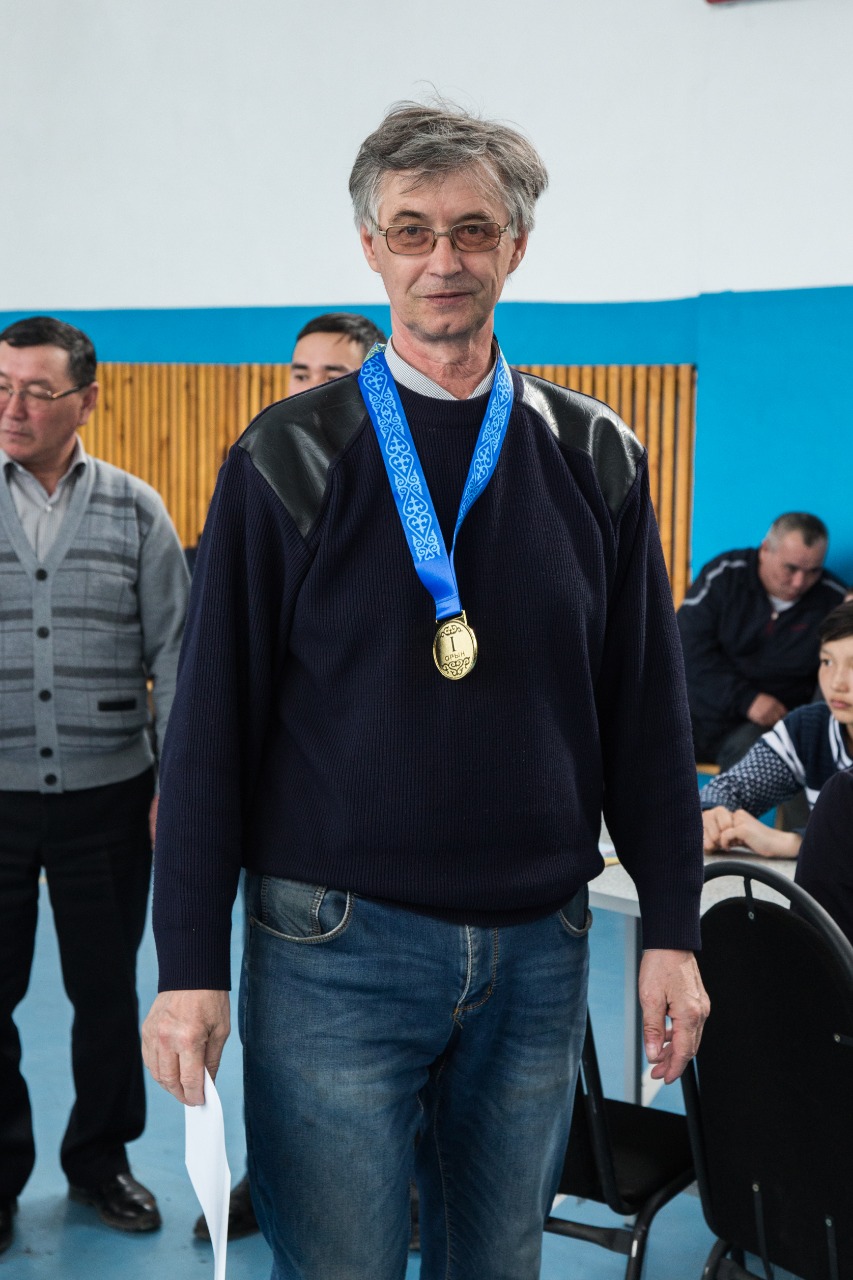 Чемпион первой лиги г.Павлодар 2019г
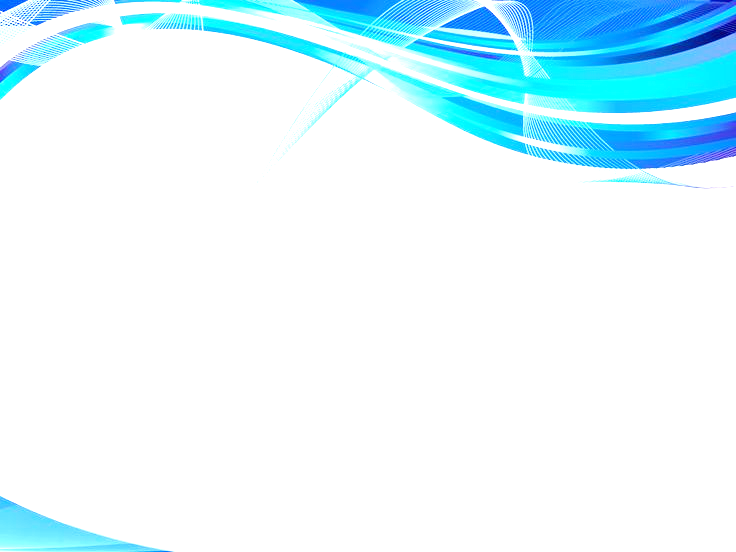 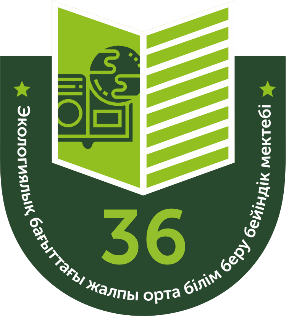 Ученики играют в городских турнирах
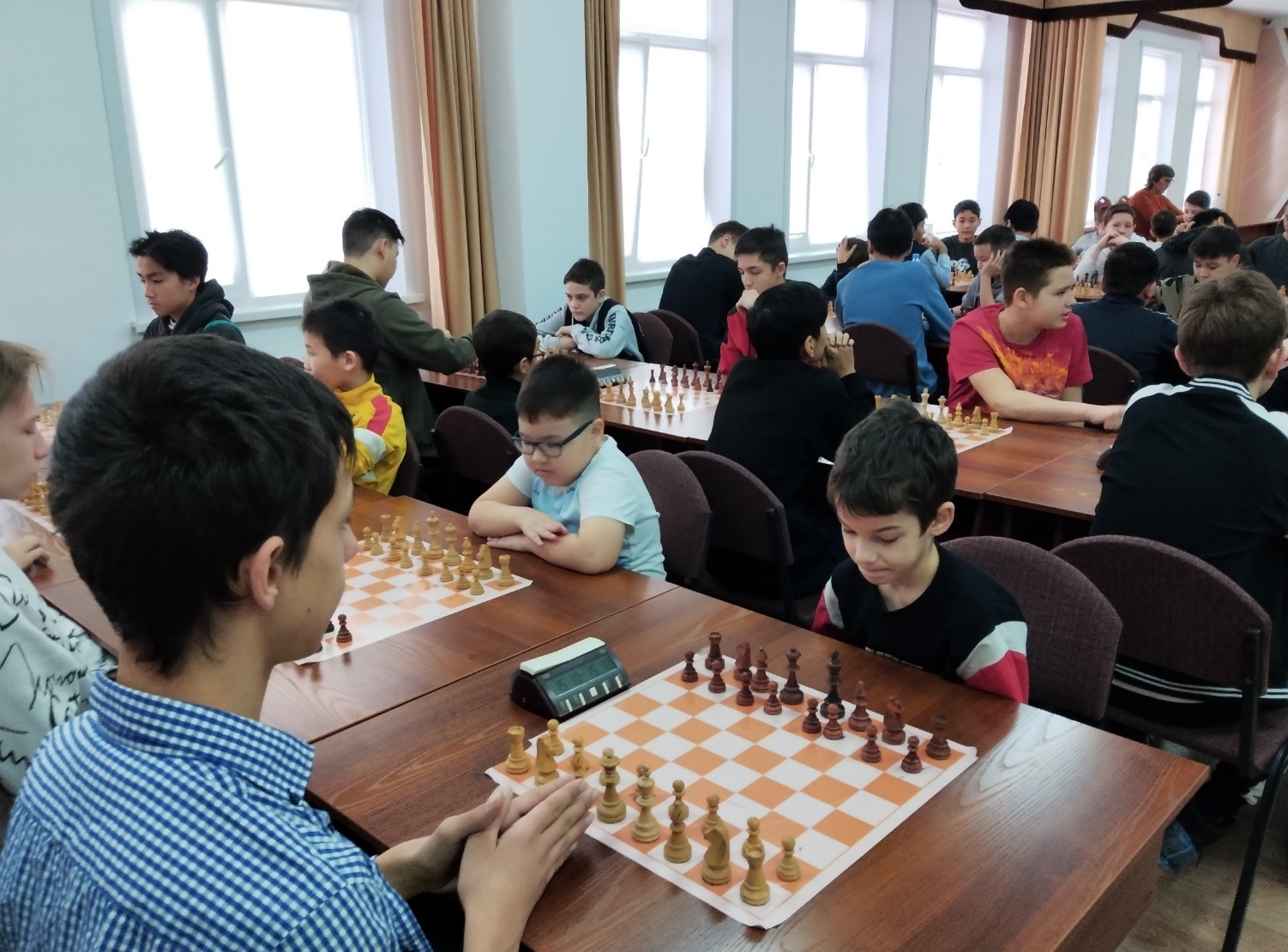 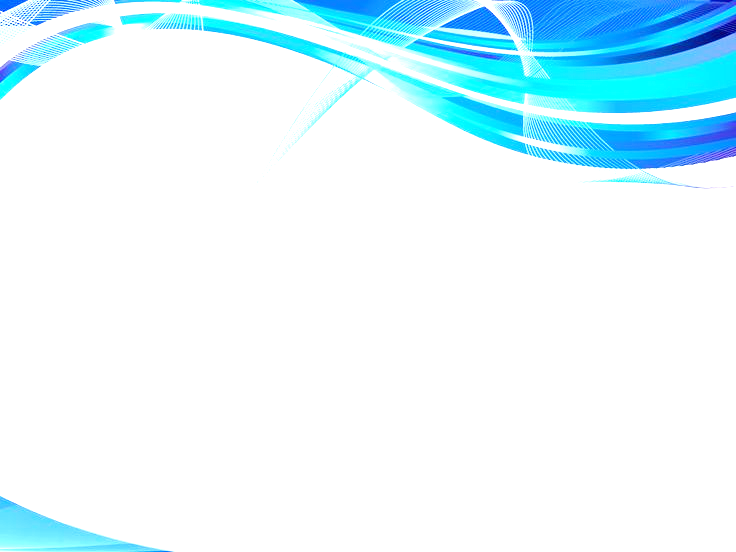 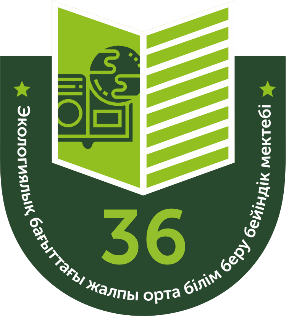 В школе проходят свои турниры с призами
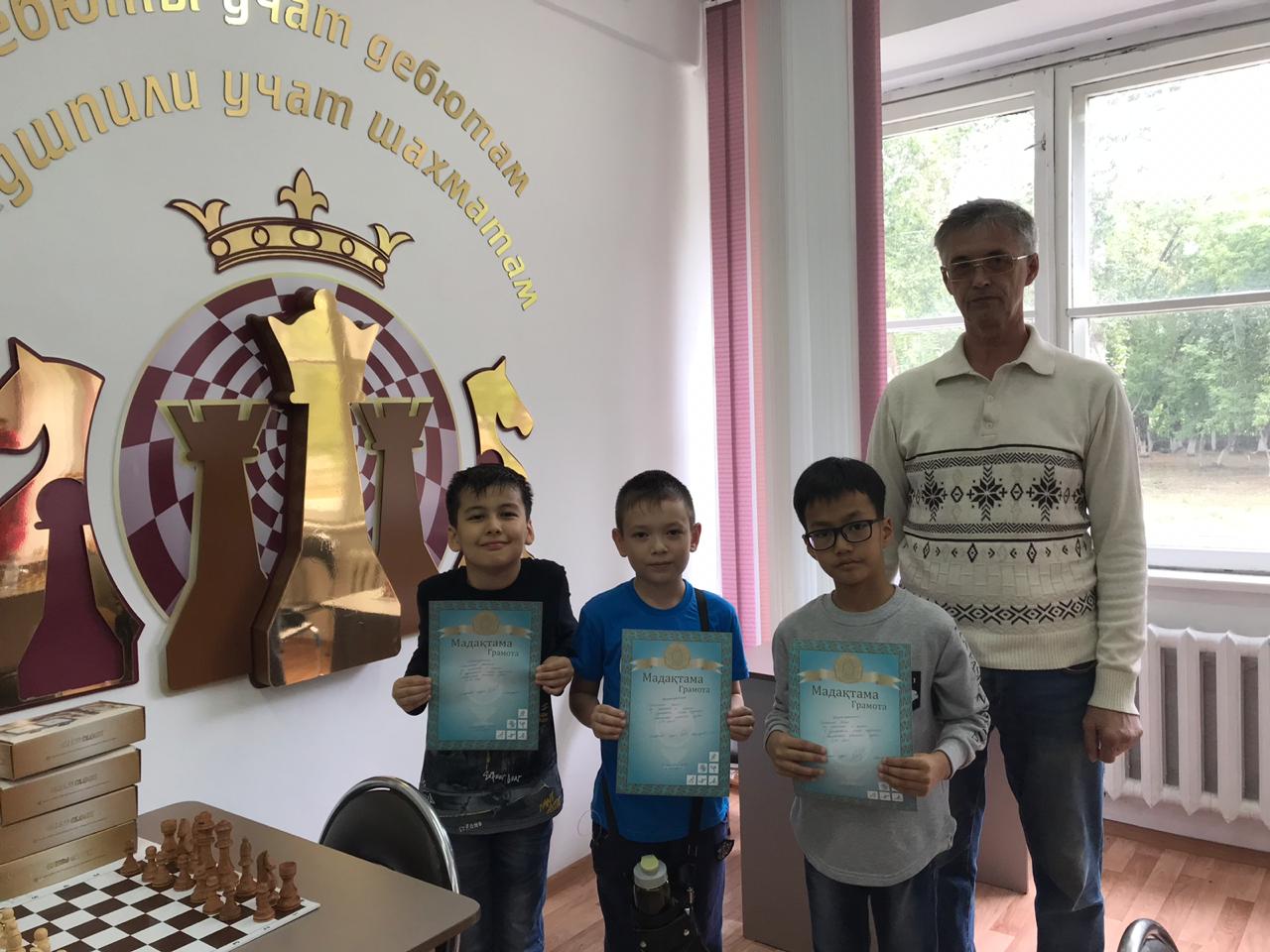 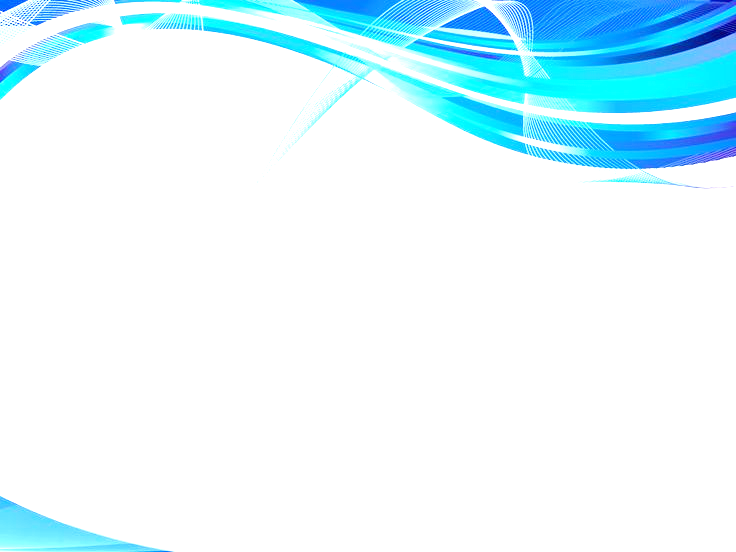 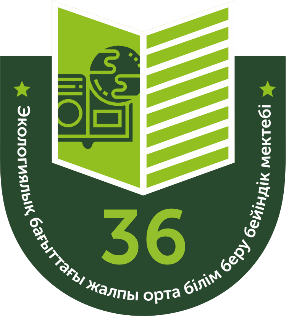 Похвальные листы лучшим ученикам
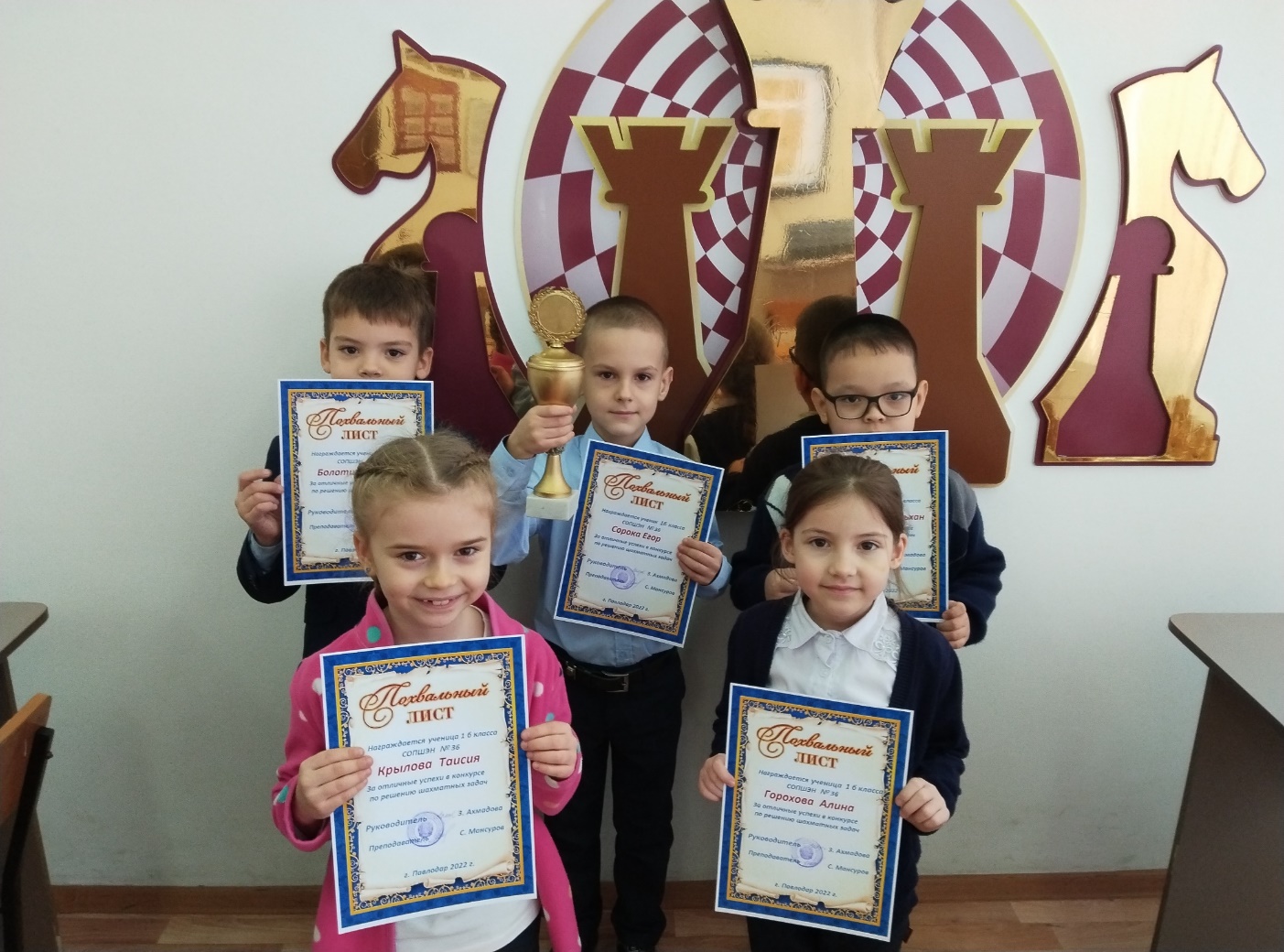 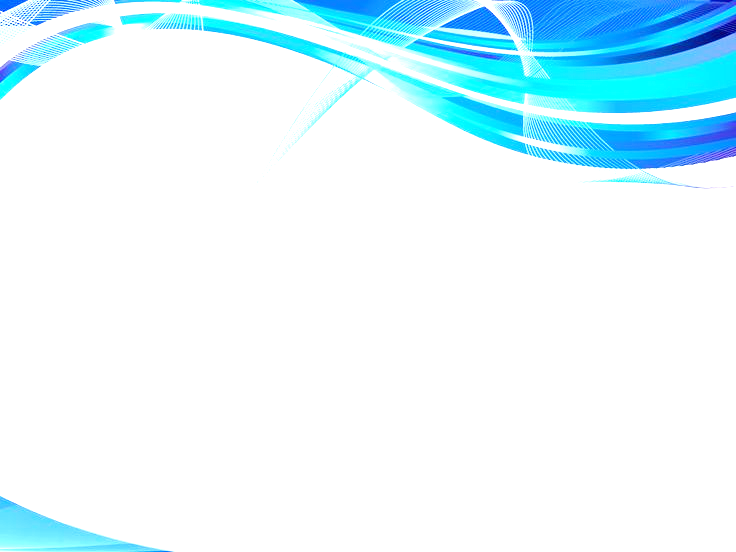 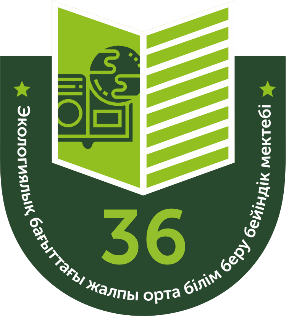 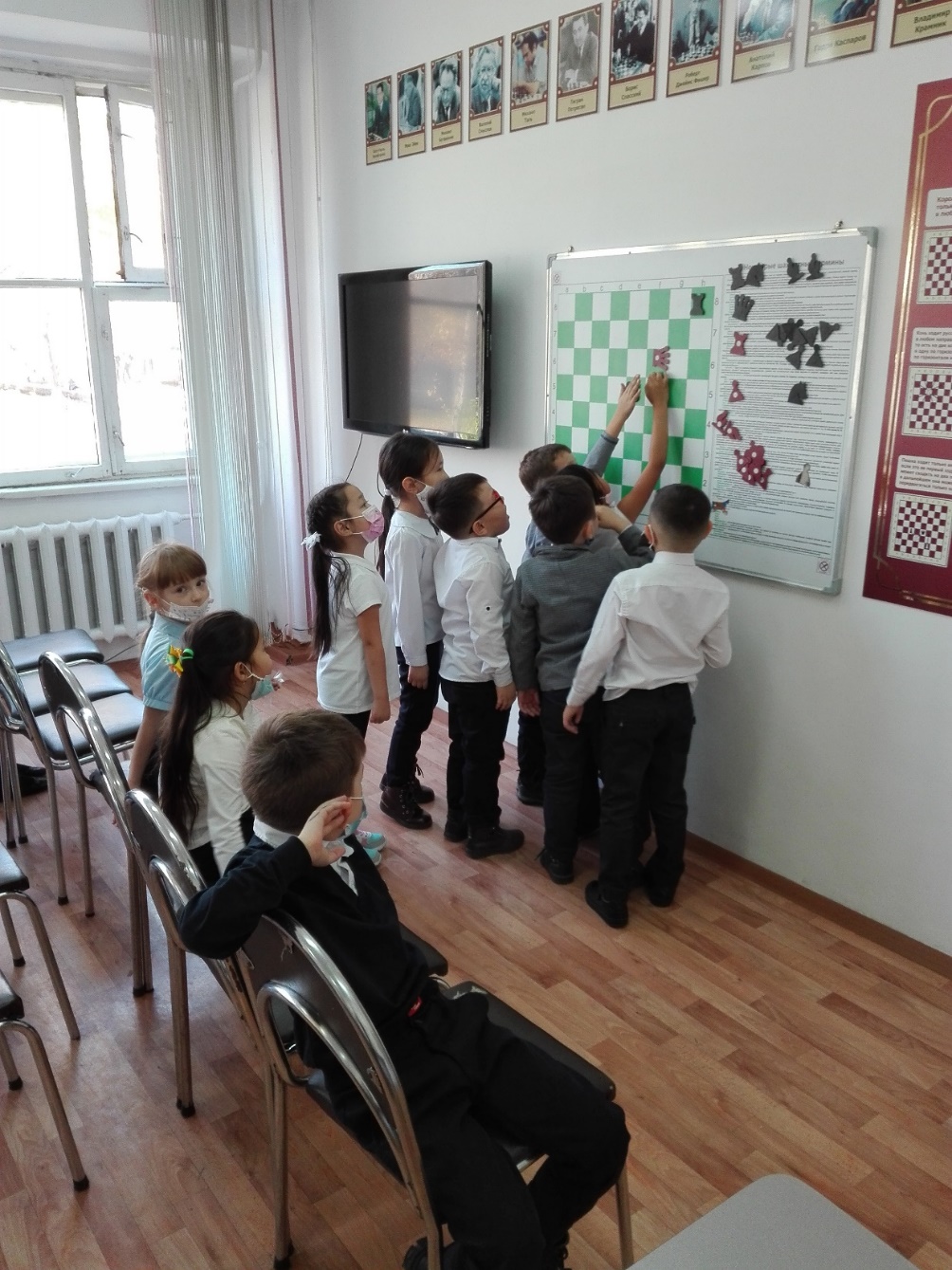 Первоклассники активно решают шахматные задачи
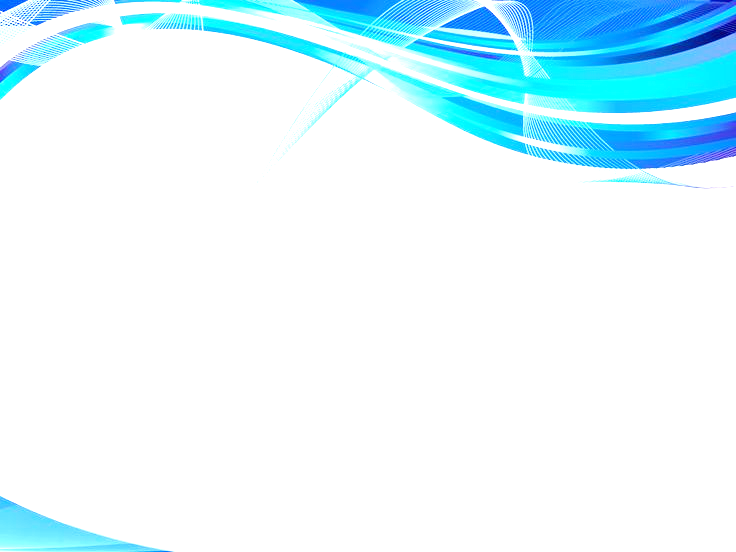 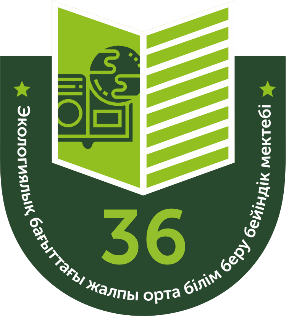 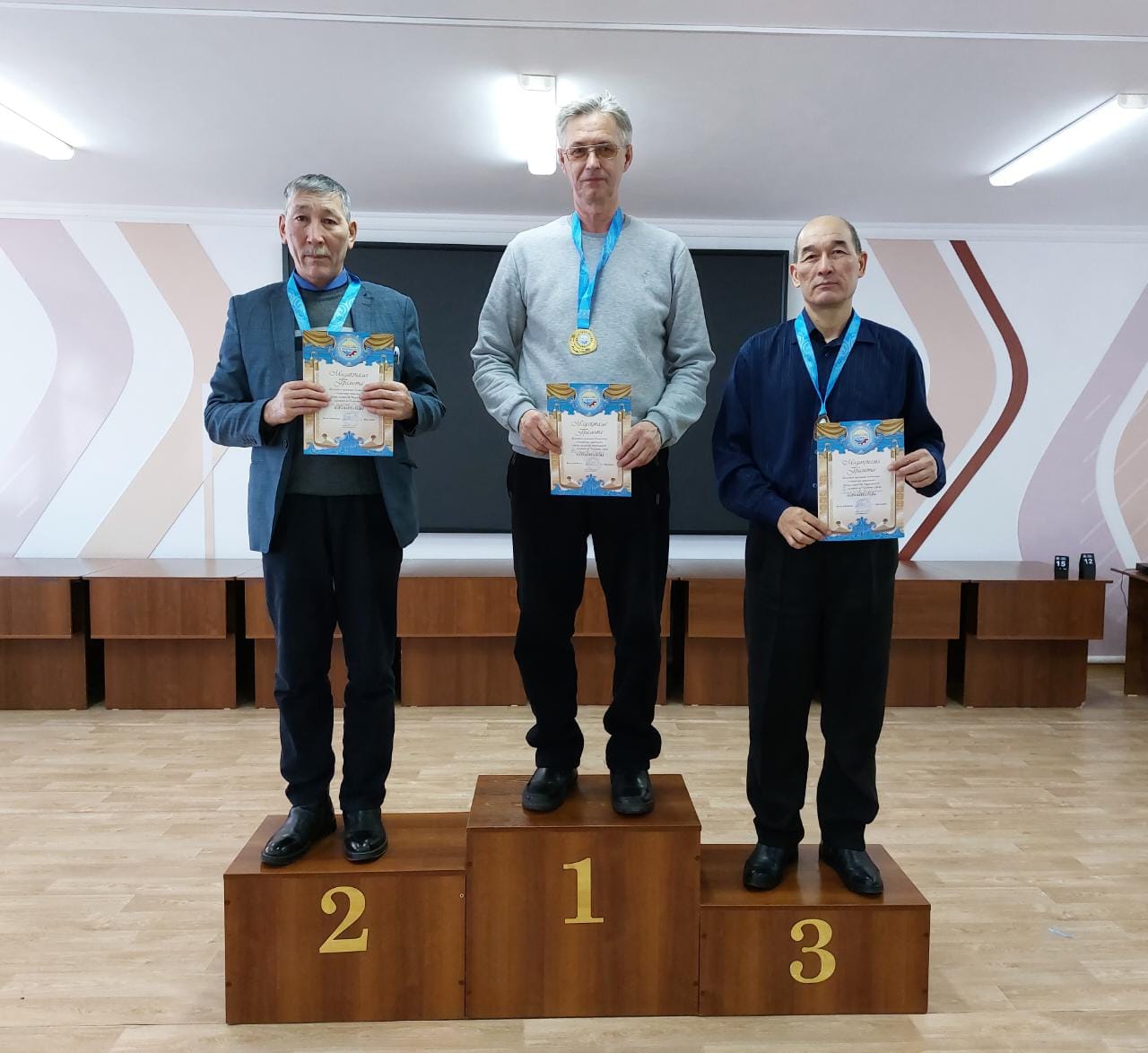 Сам участвую в городских турнирах
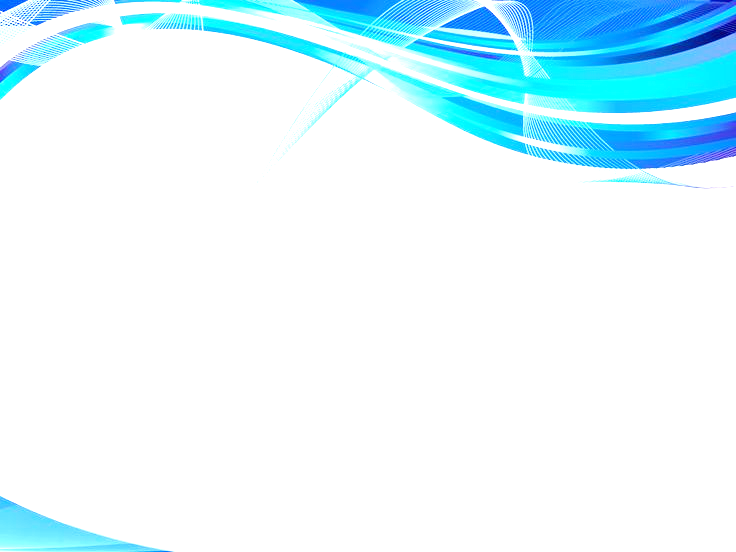 В коллективе занимаются 44 учащихся 1-4 классов
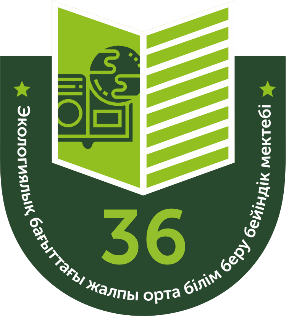 В коллективе три основных 
состава
Старший состав 
16 учеников 
3-4 класс
Младший состав 
16 учеников 
1 класс
Средний состав 
12 учеников 
2  класс
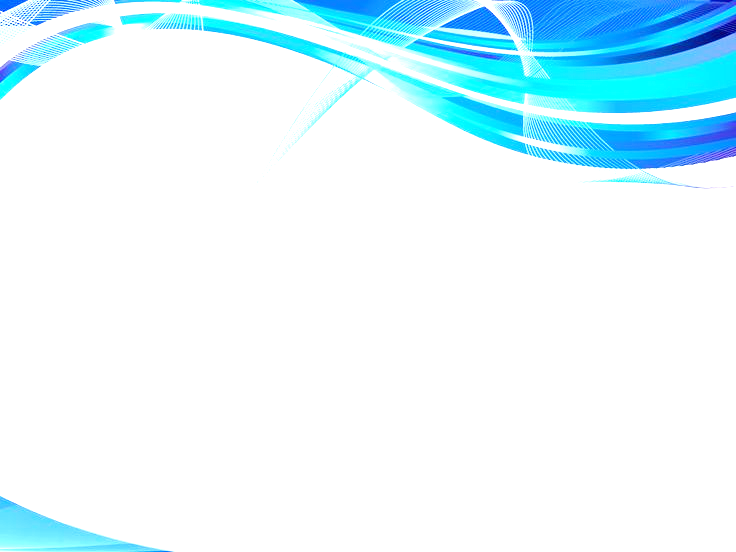 Наш коллектив за 
2020 -2023гг.  является призёрами
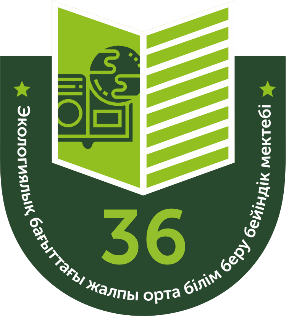 14 - Международных 
конкурсов
3 - Республиканских  
конкурсов
2 - Областных 
конкурсов
2 - Городских 
Конкурсов
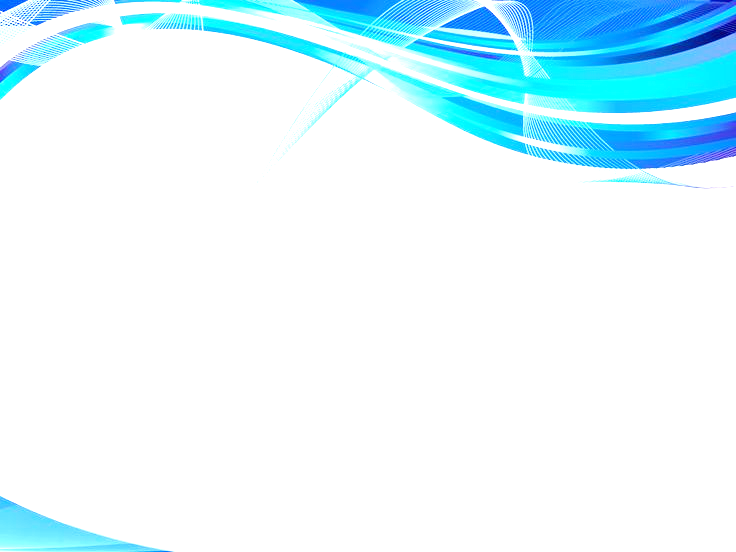 Город Павлодар - 1 место
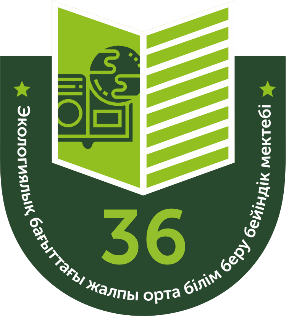 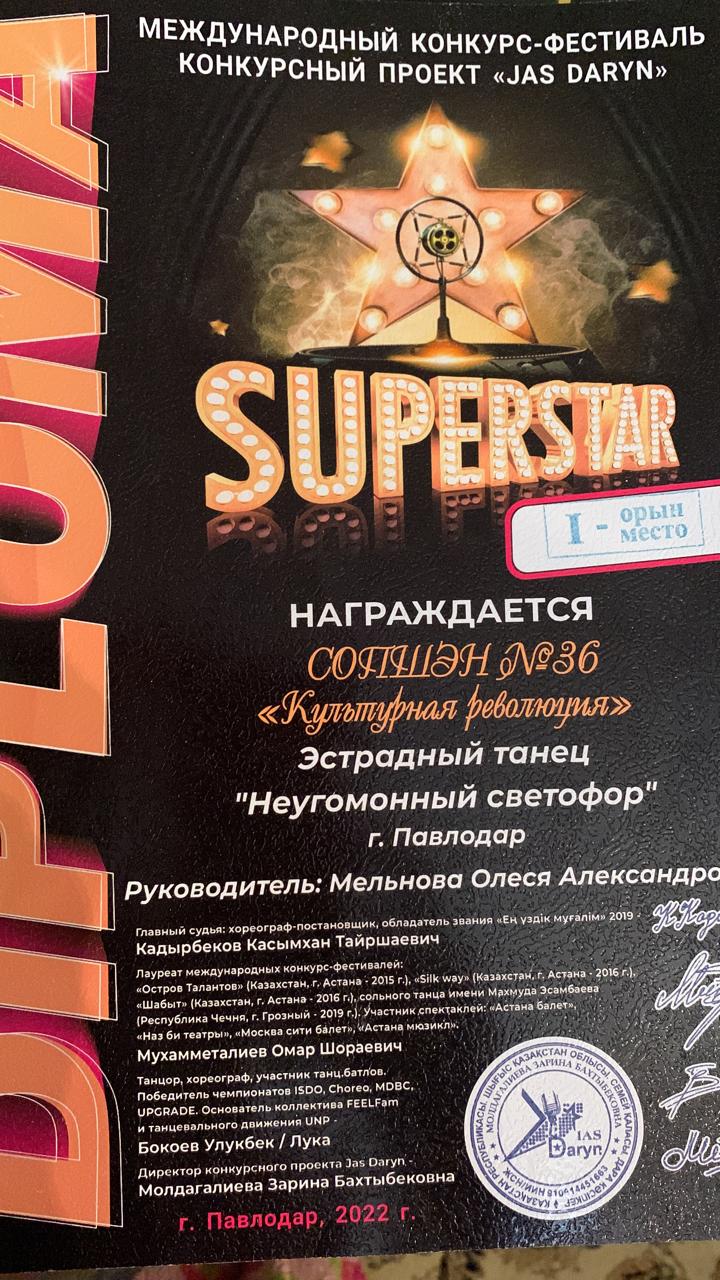 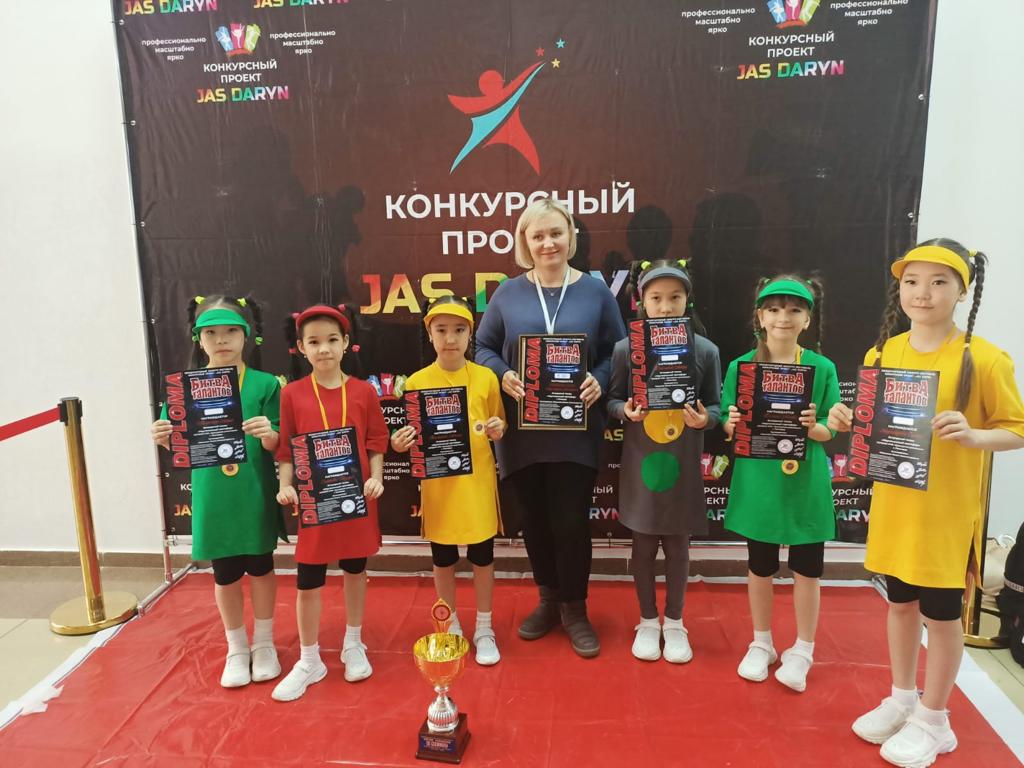 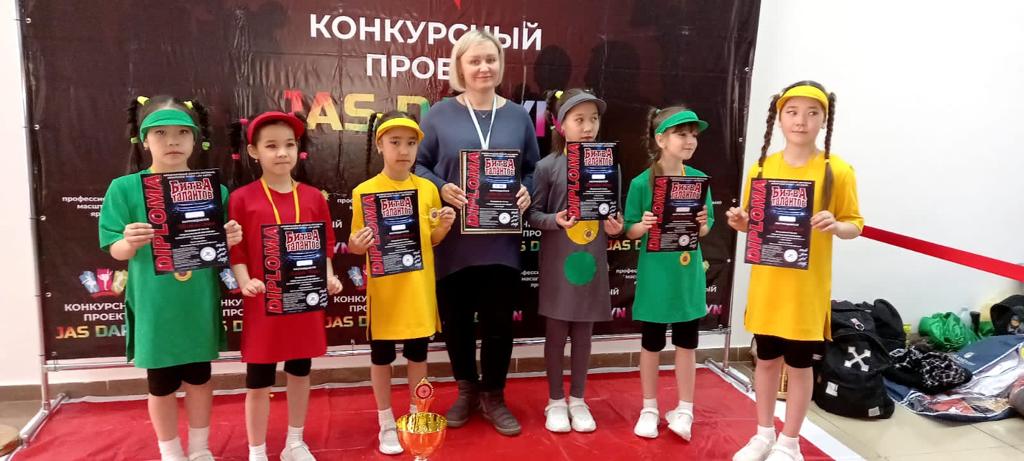 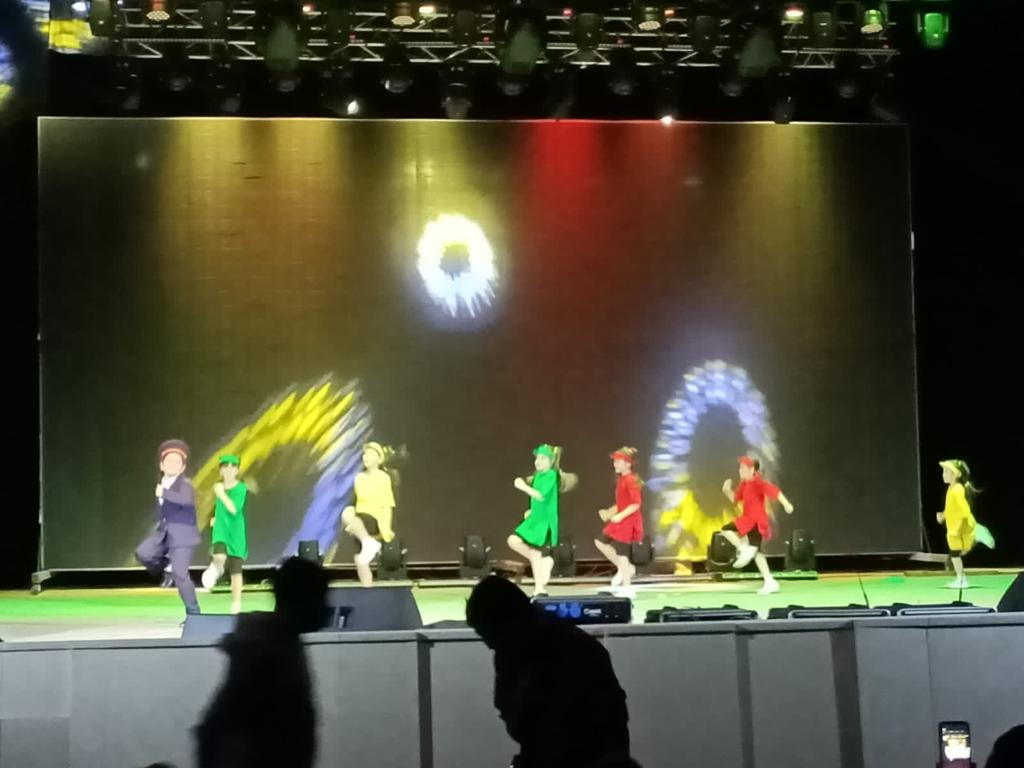 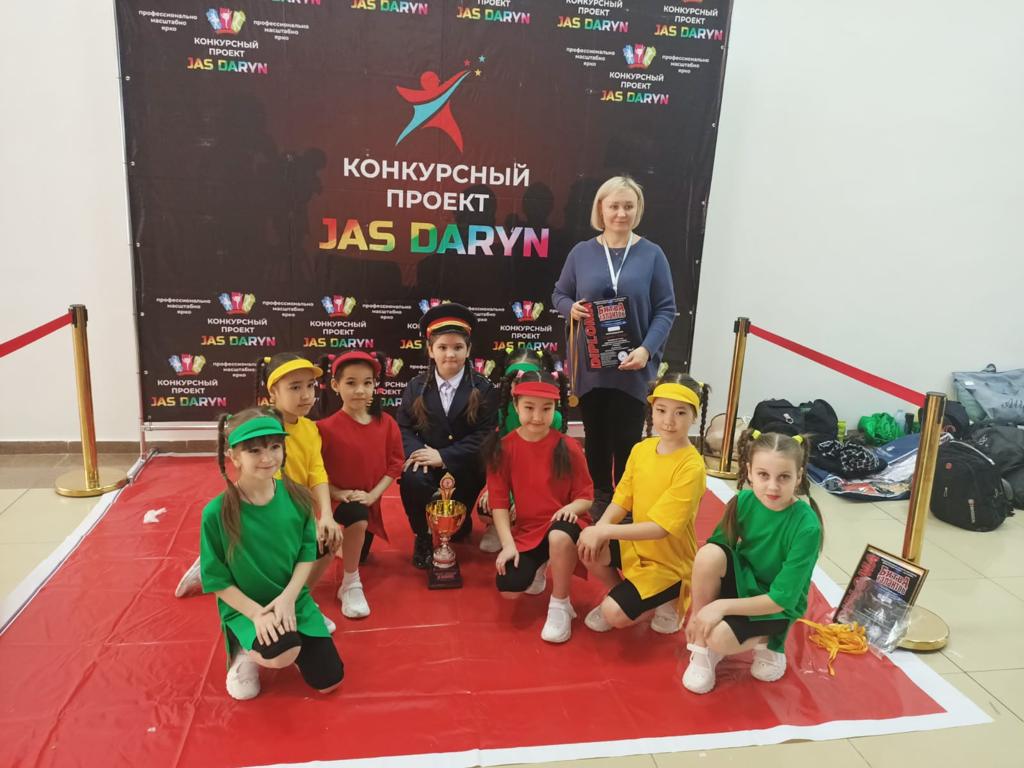 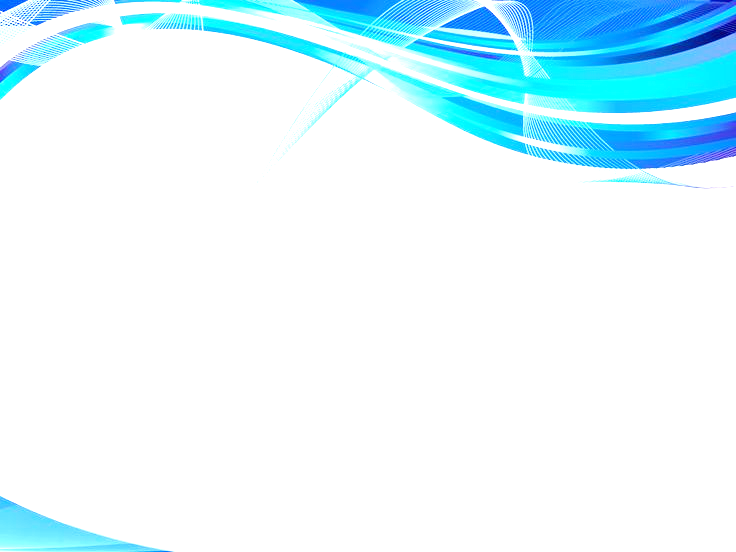 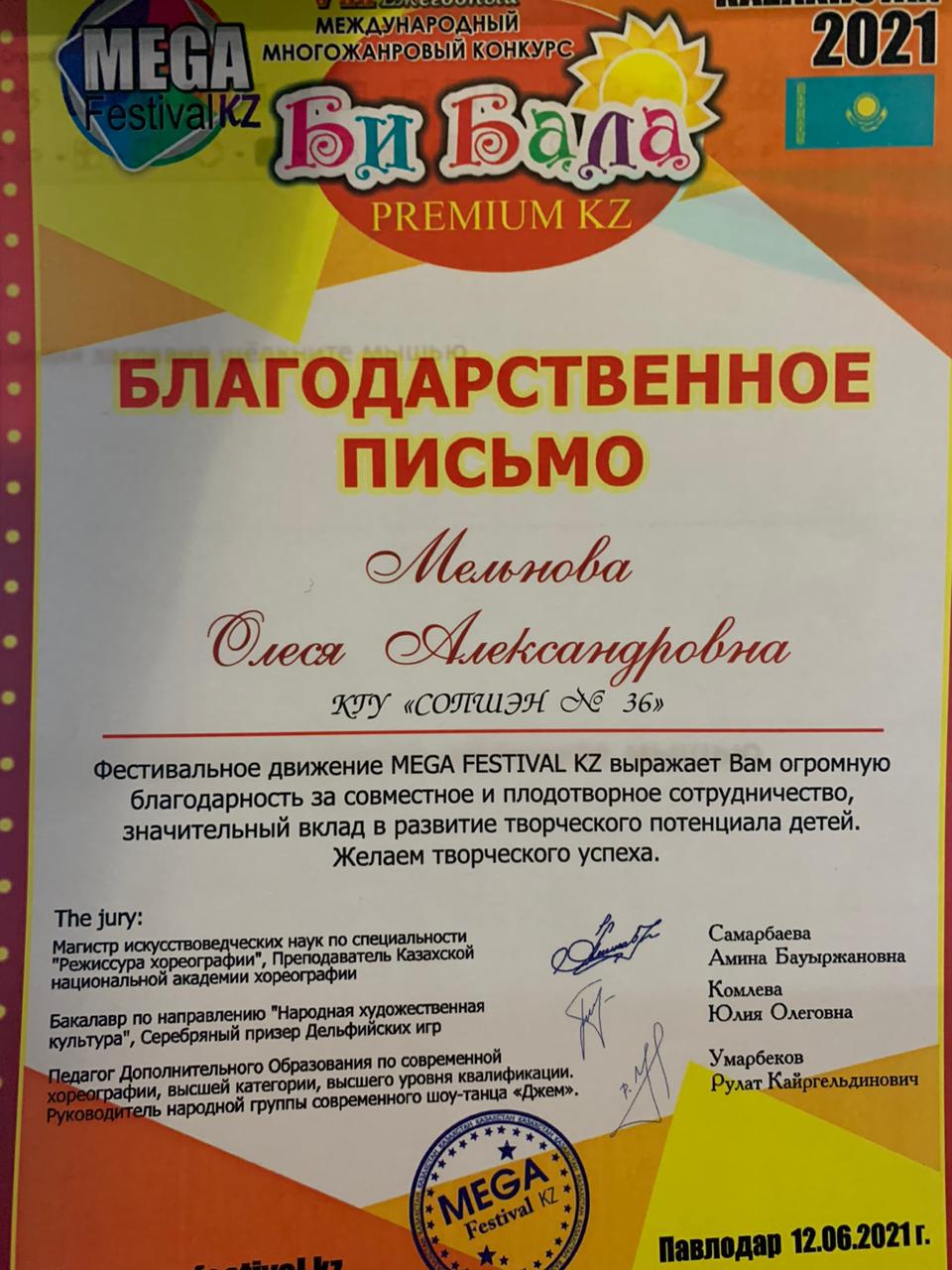 Город Павлодар 2- место
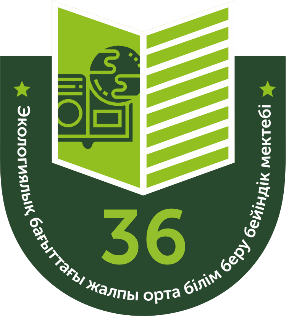 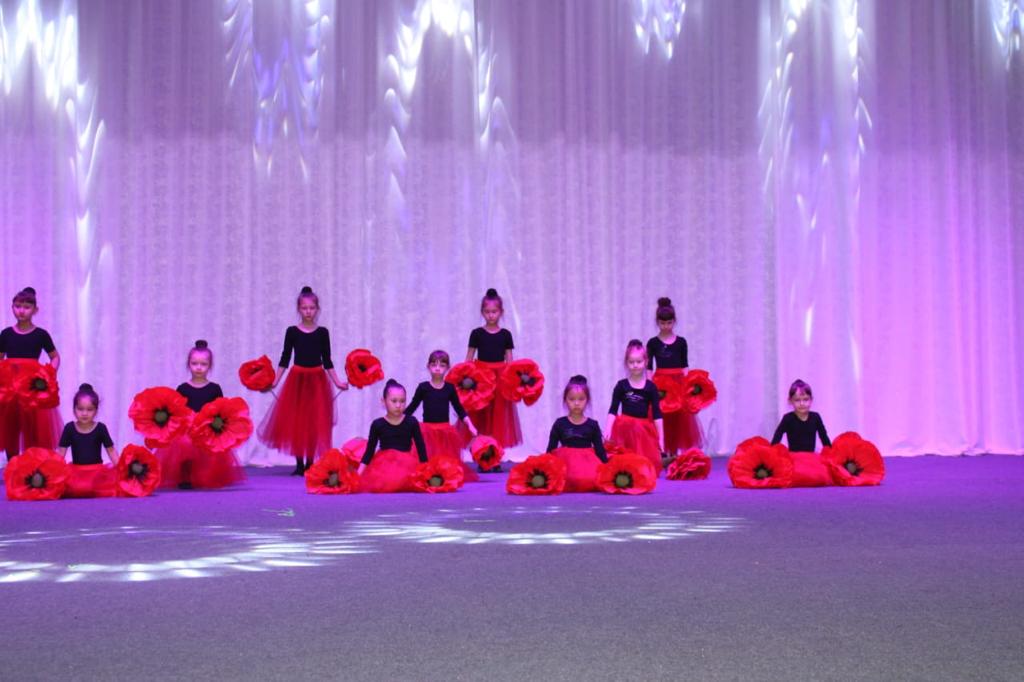 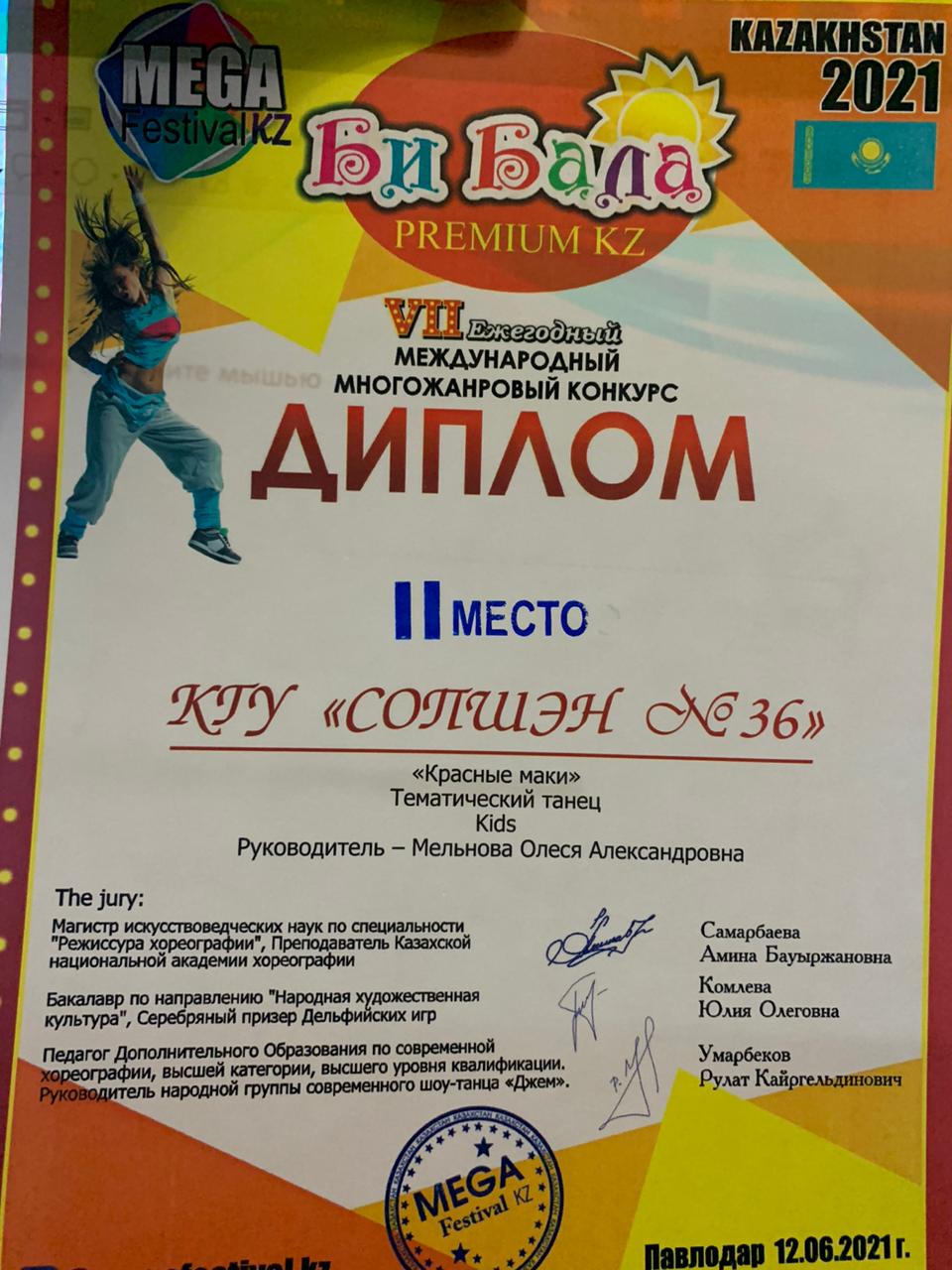 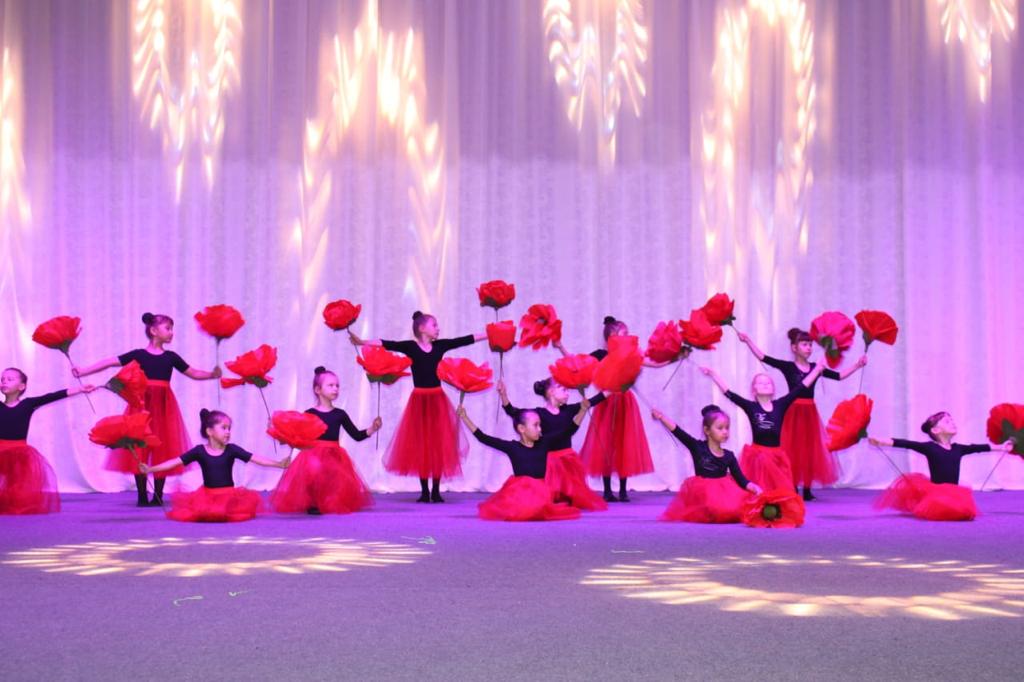 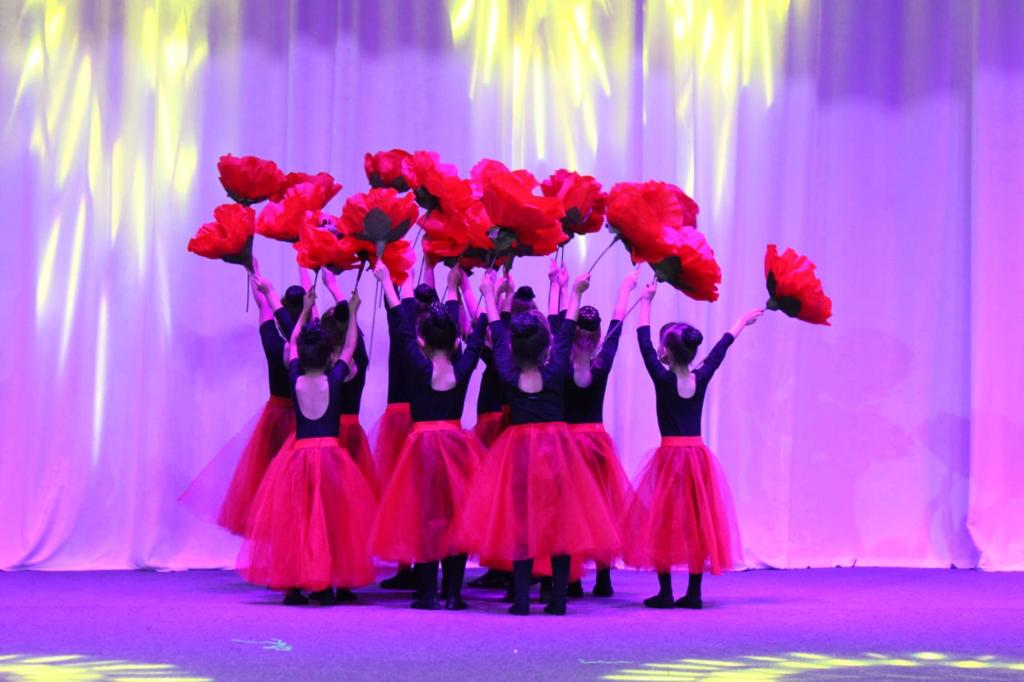 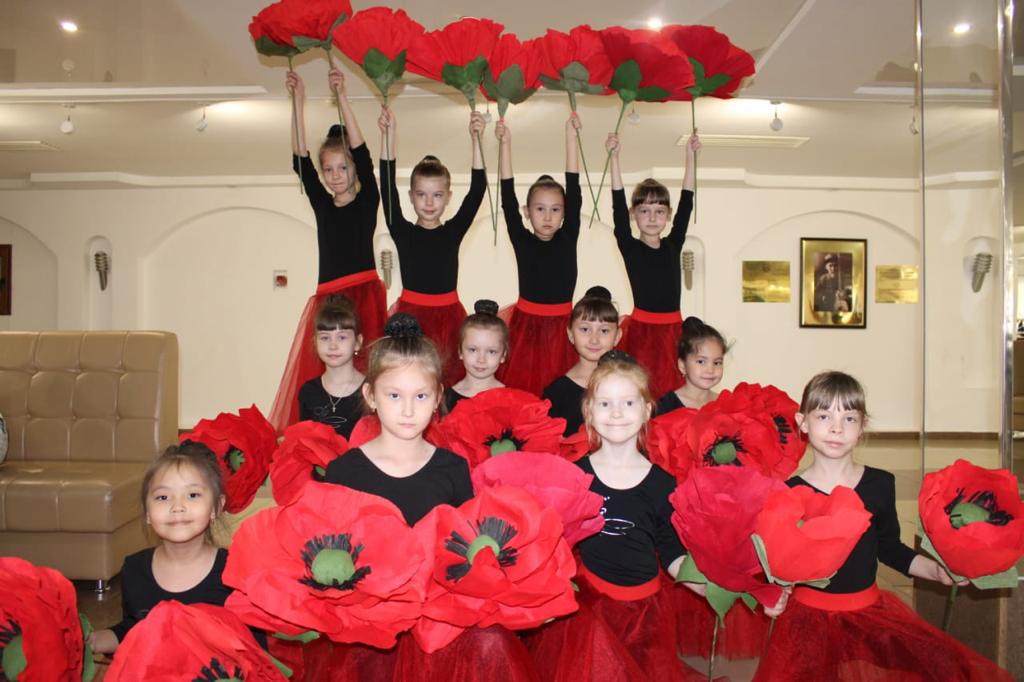 Город Семей - 1 место
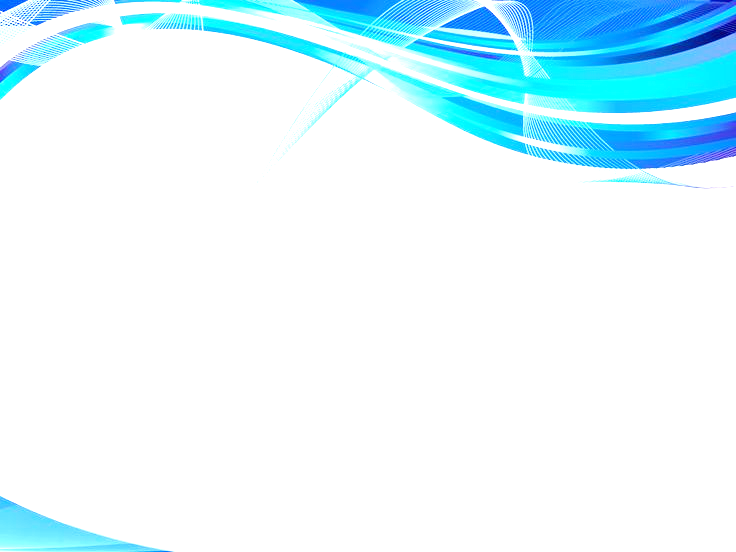 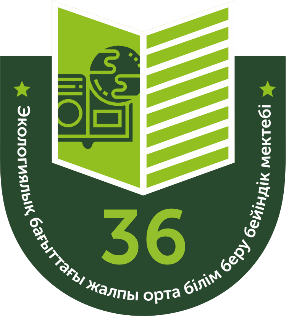 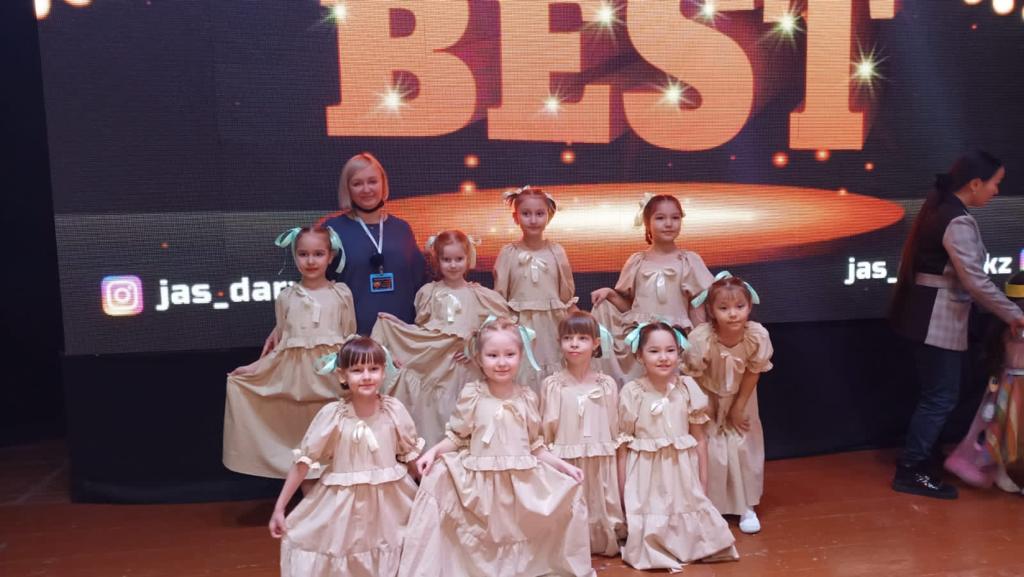 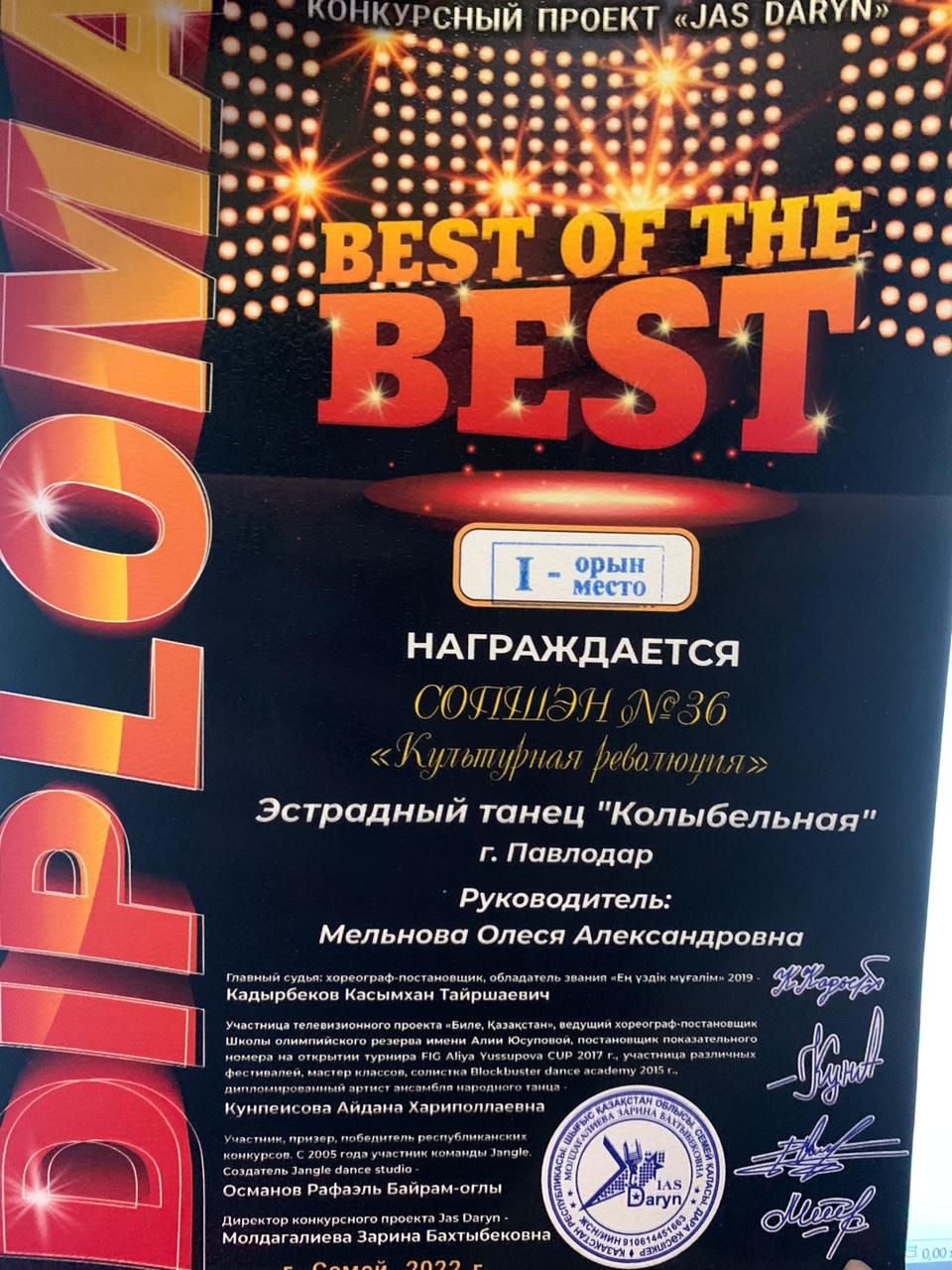 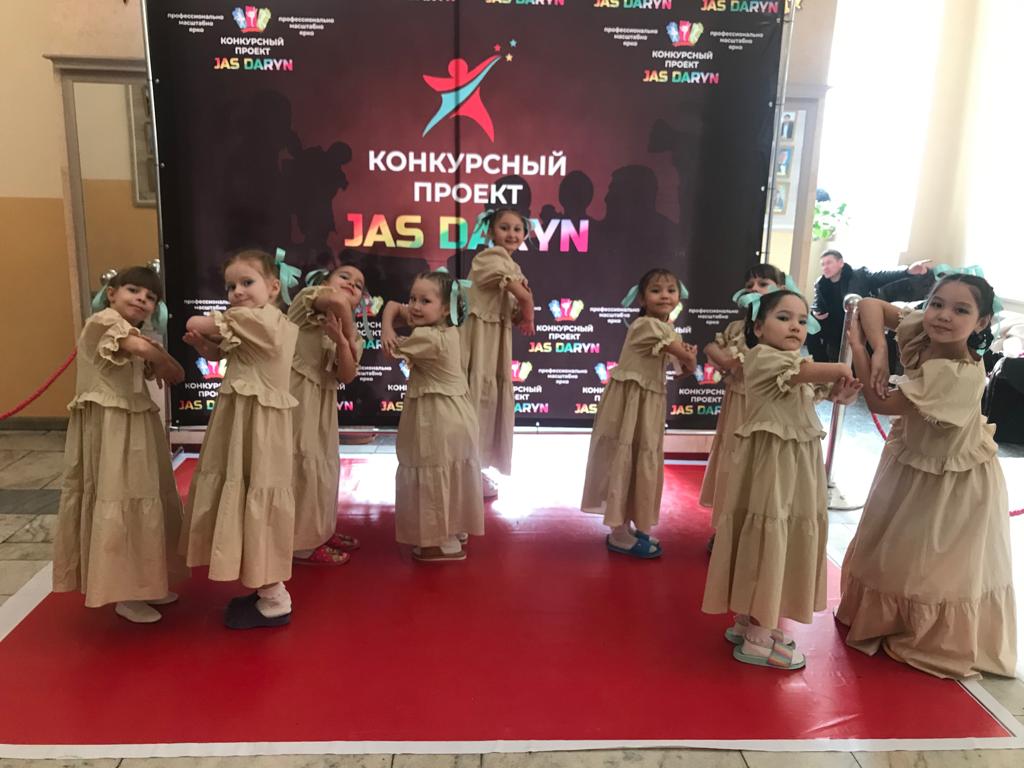 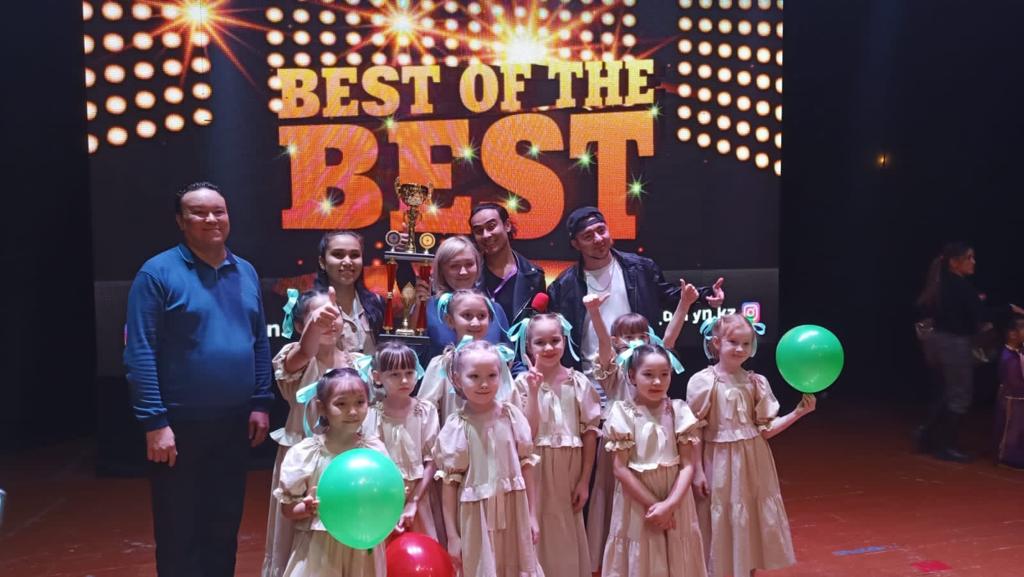 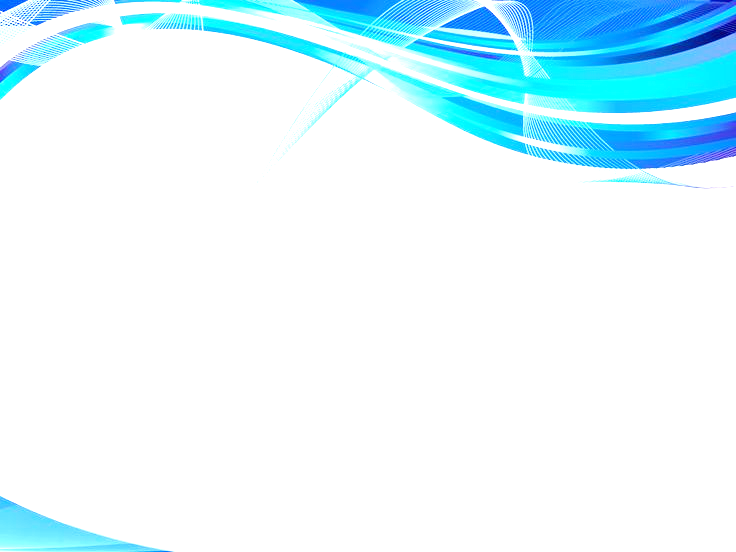 Город Павлодар -               Гран-при
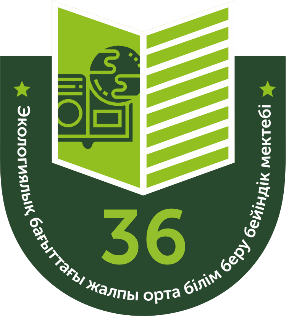 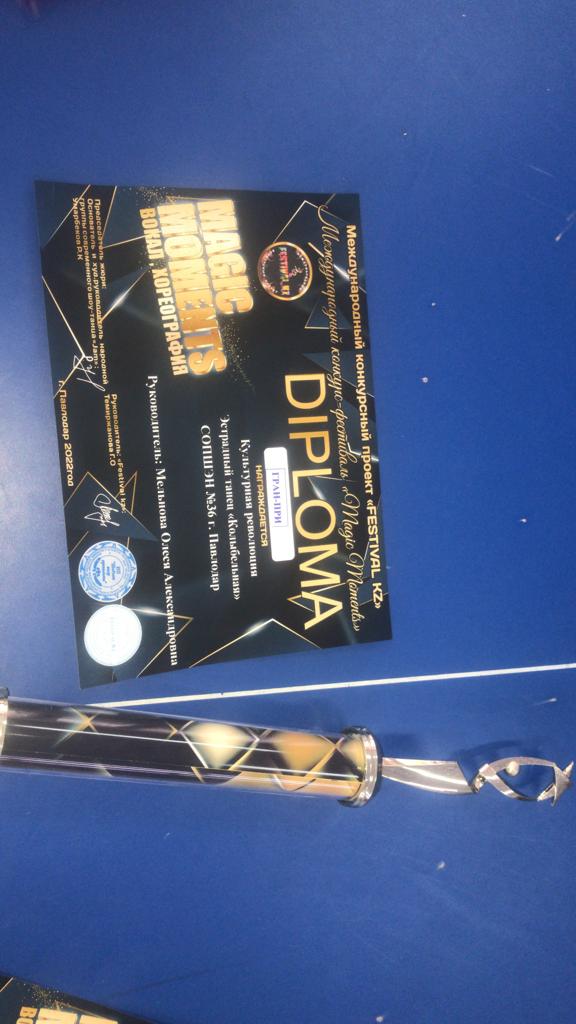 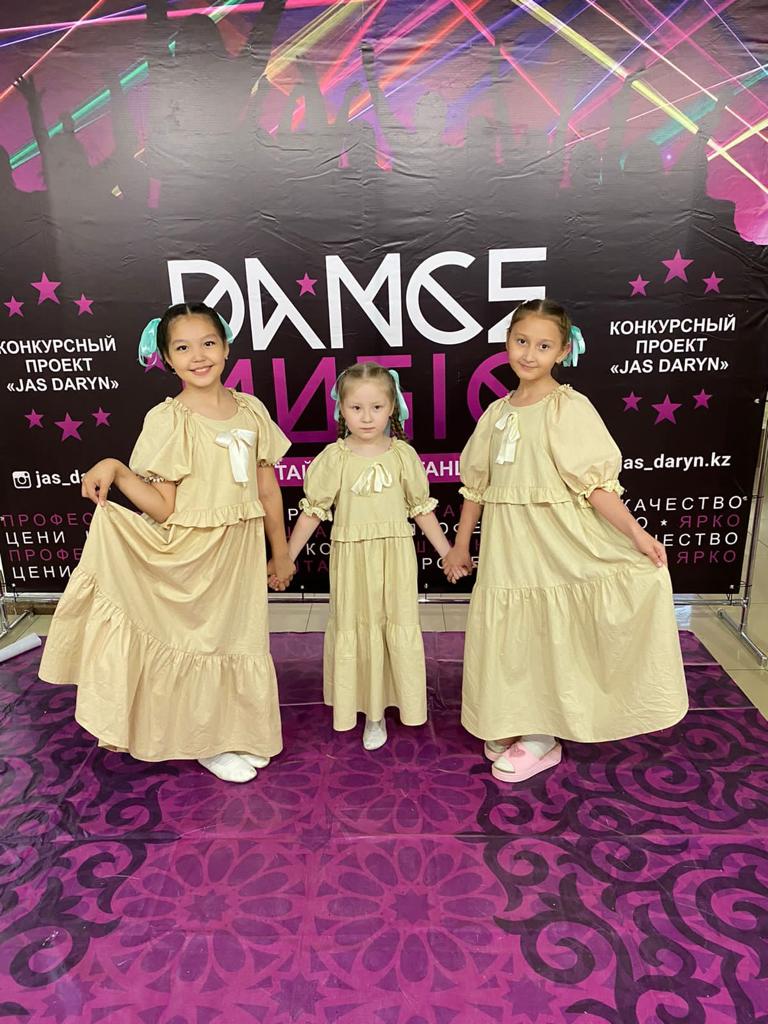 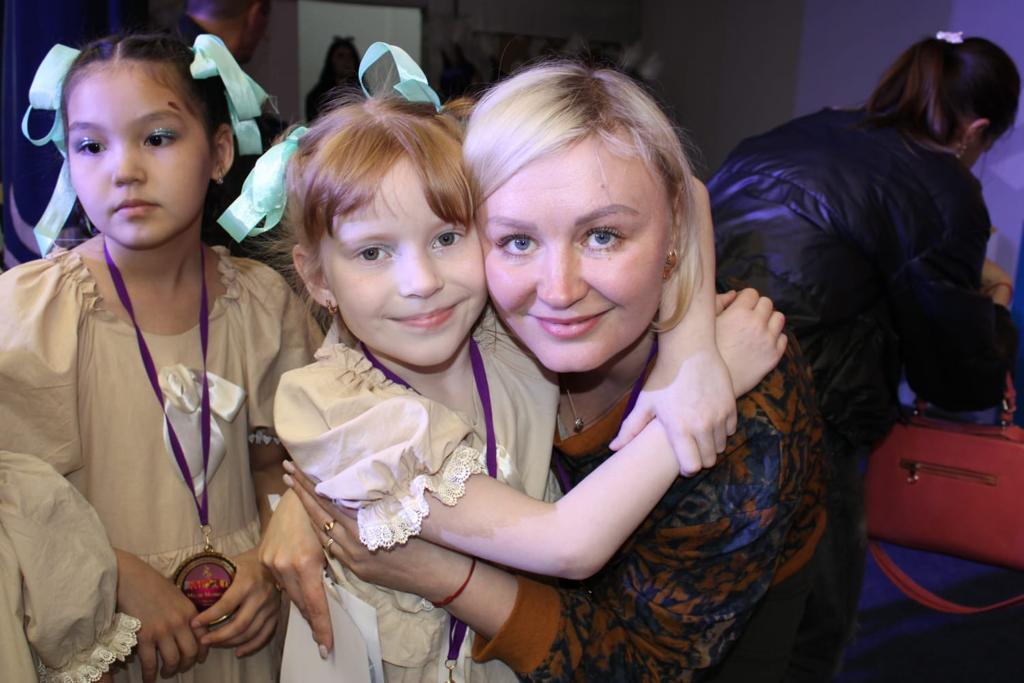 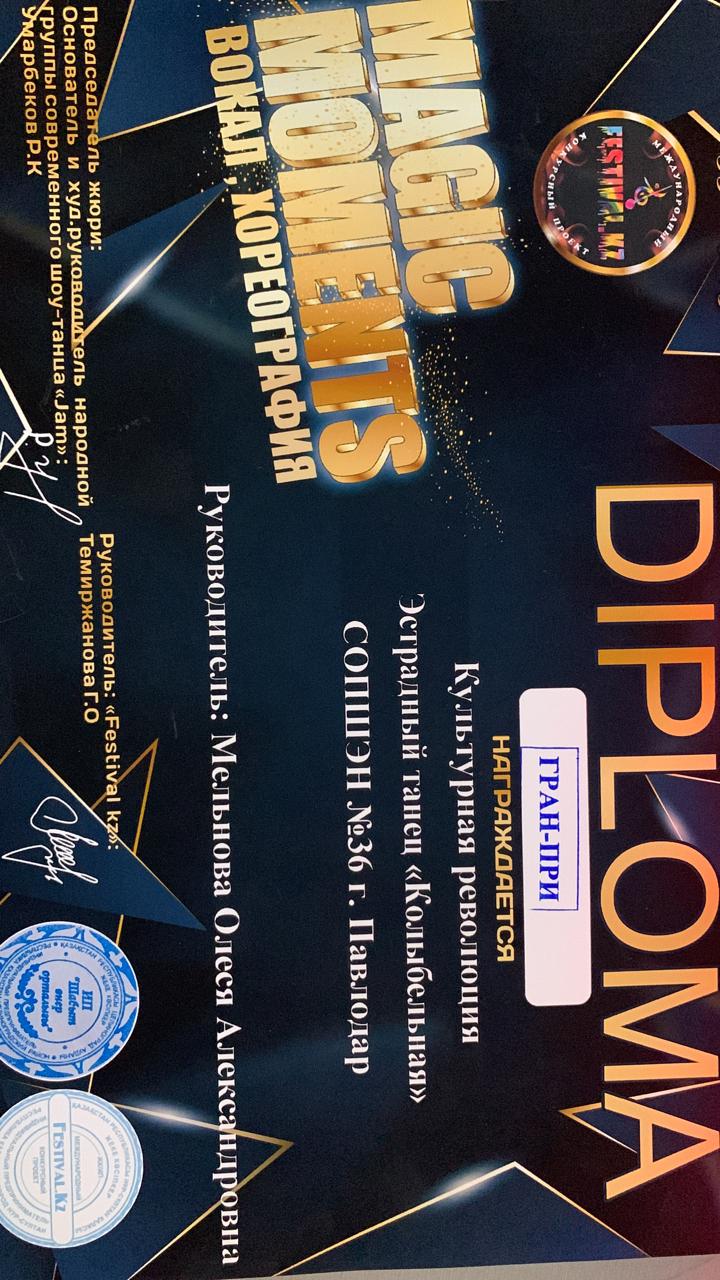 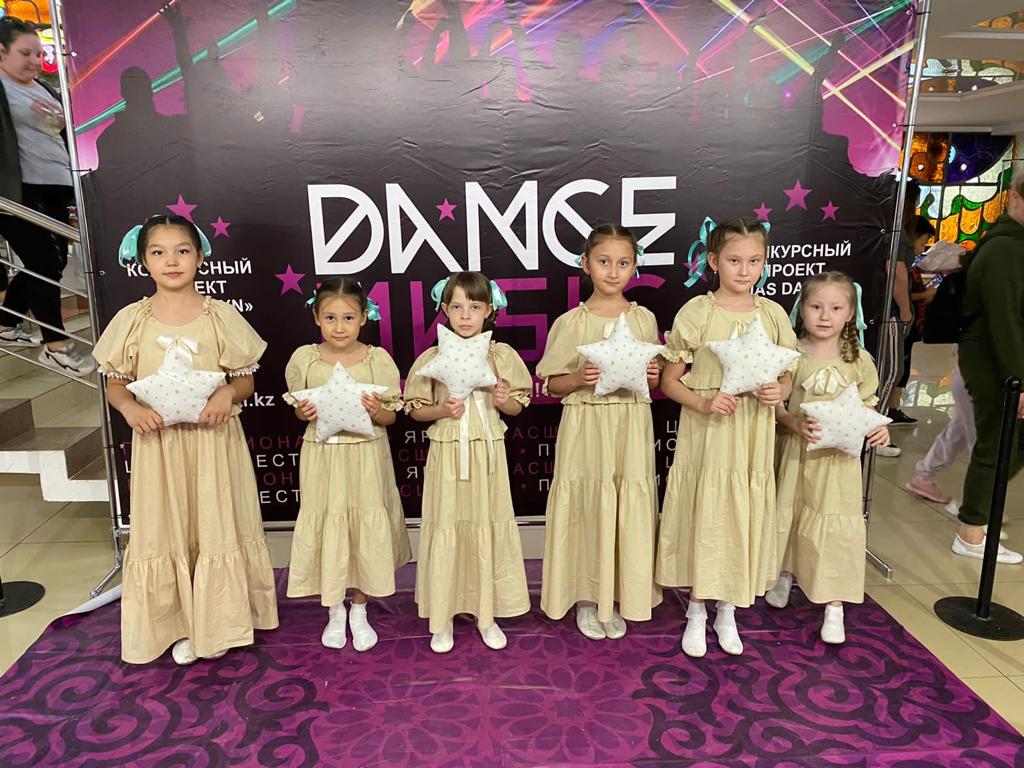 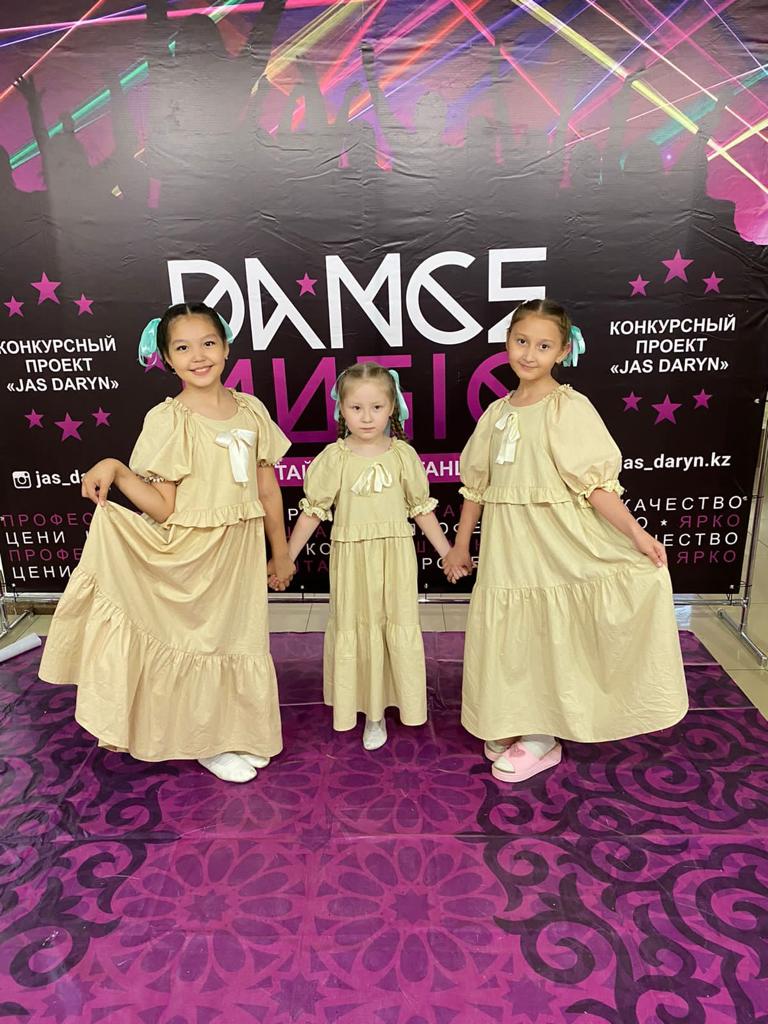 Город Павлодар -            VIP  Гран-при
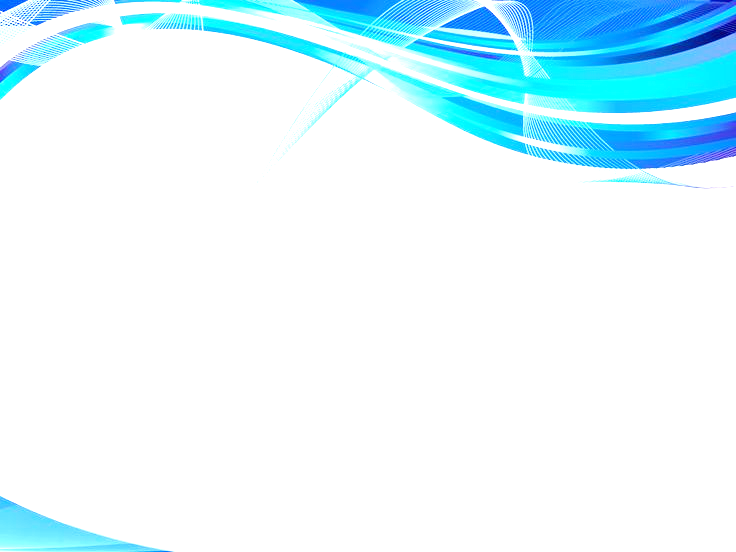 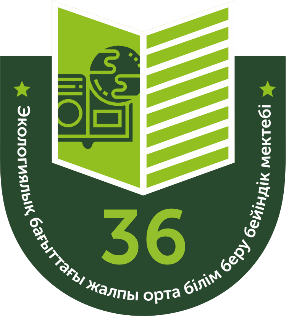 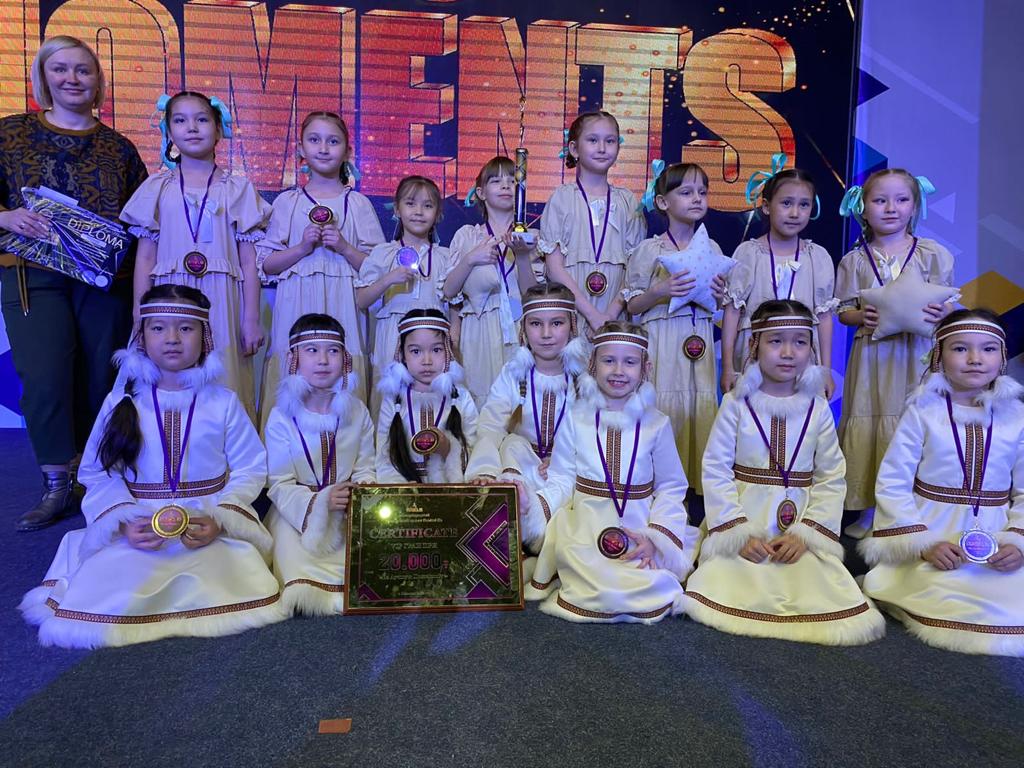 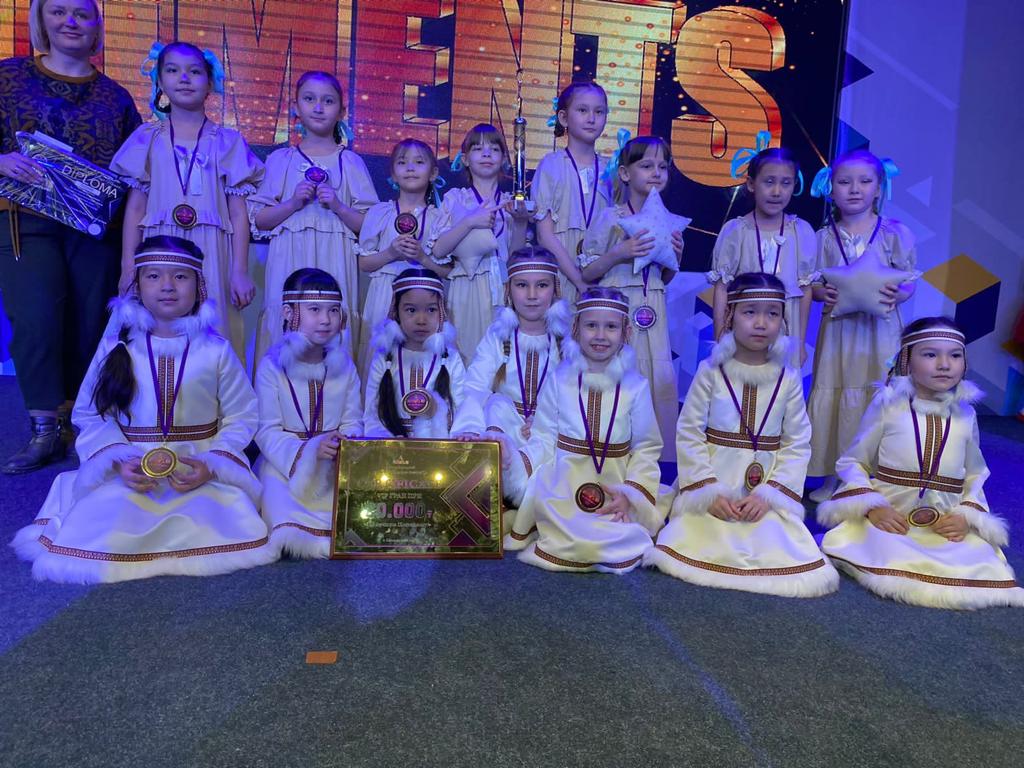 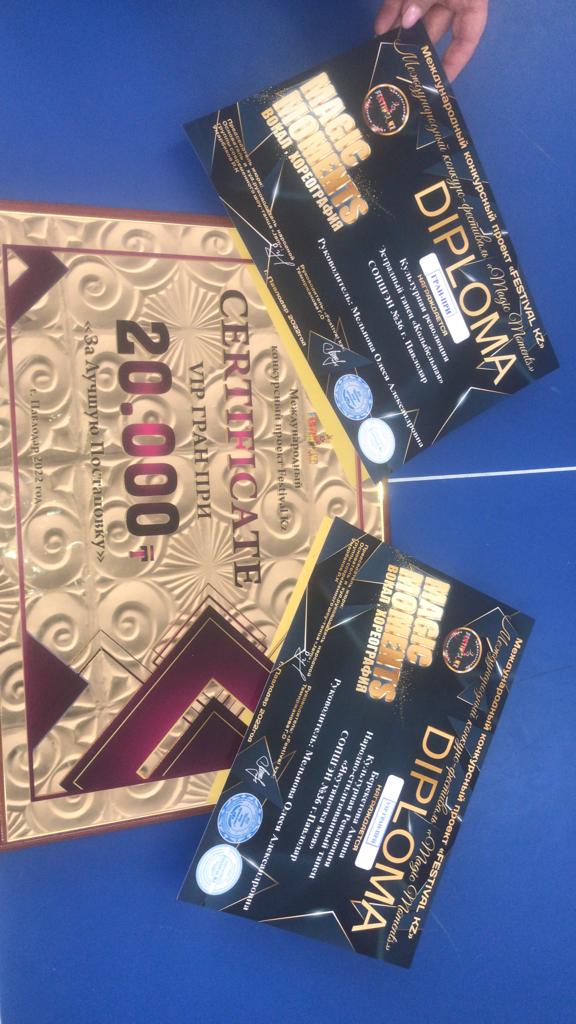 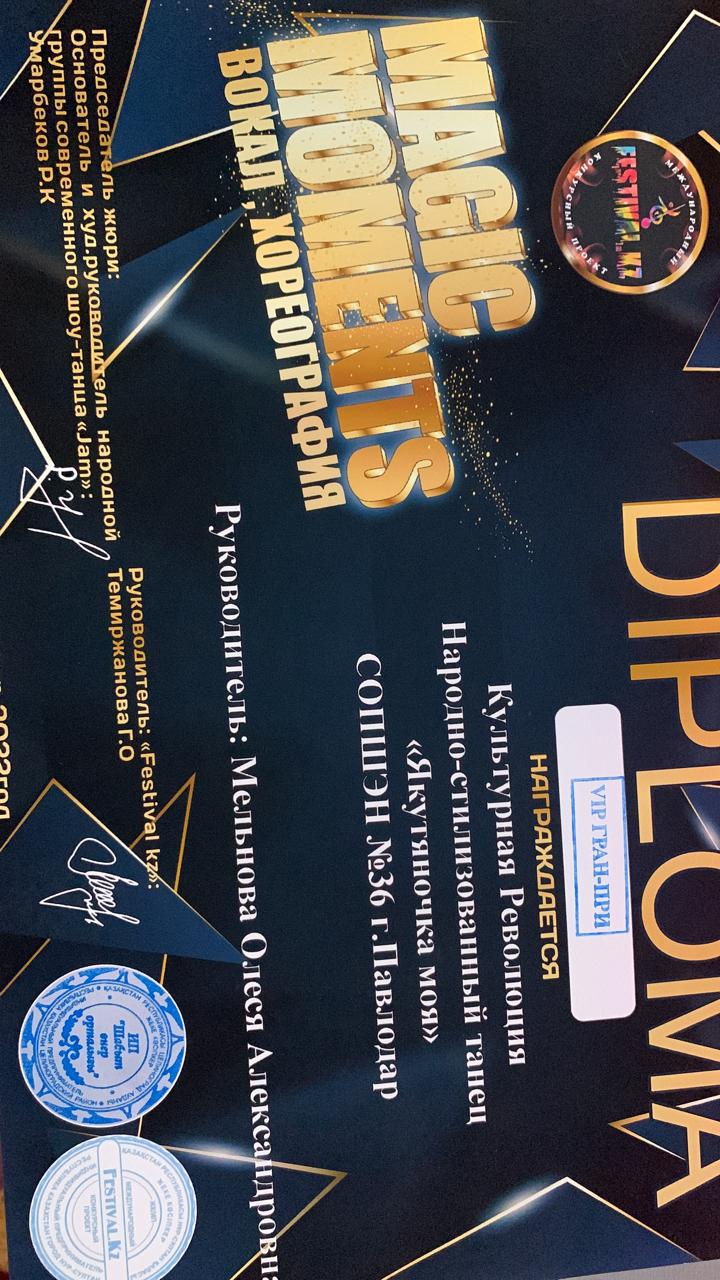 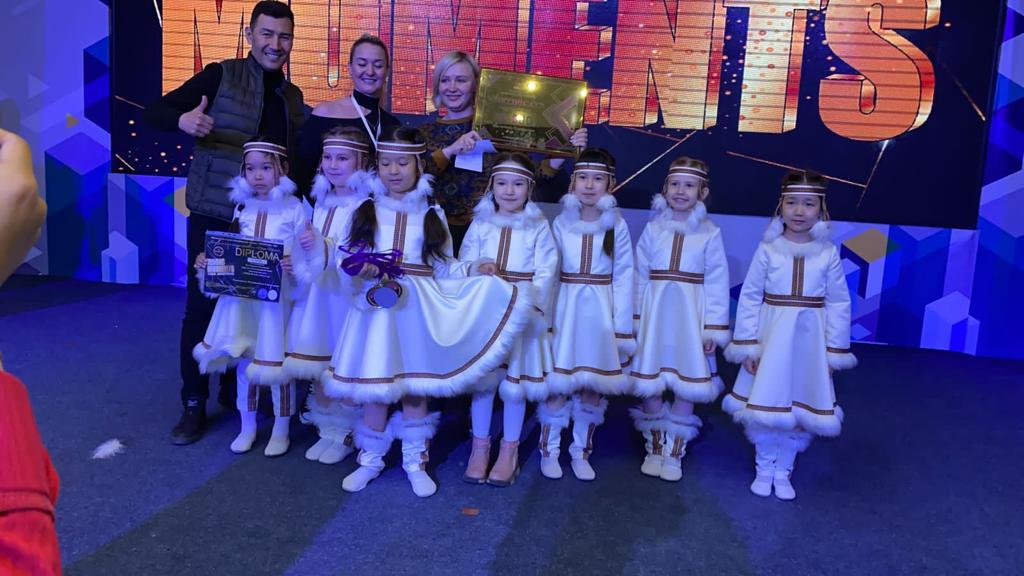 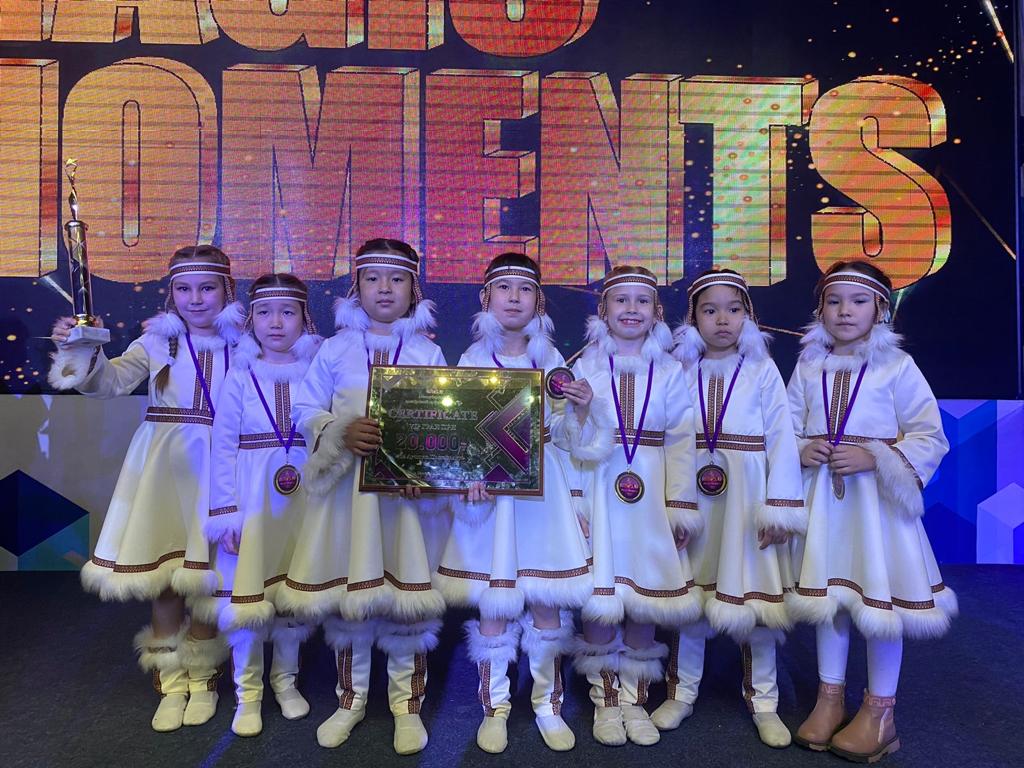 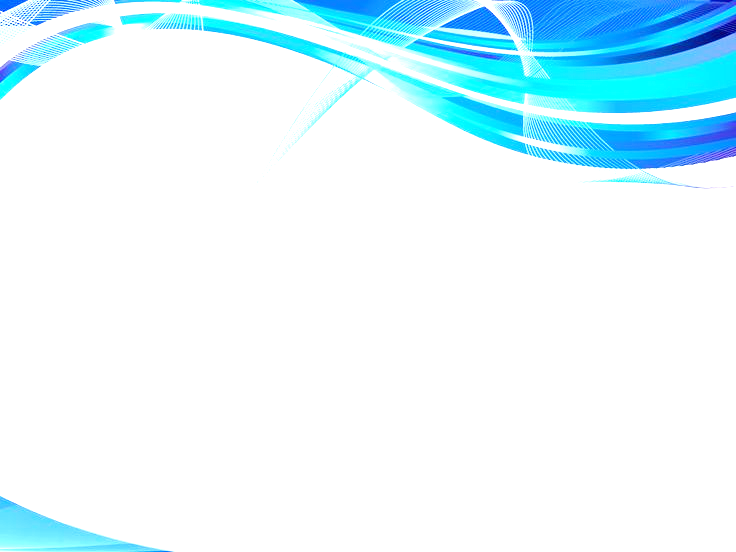 Город  Москва
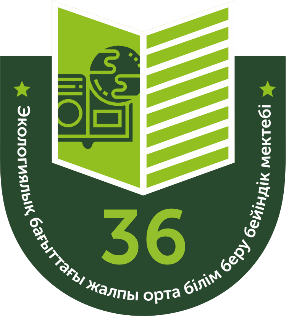 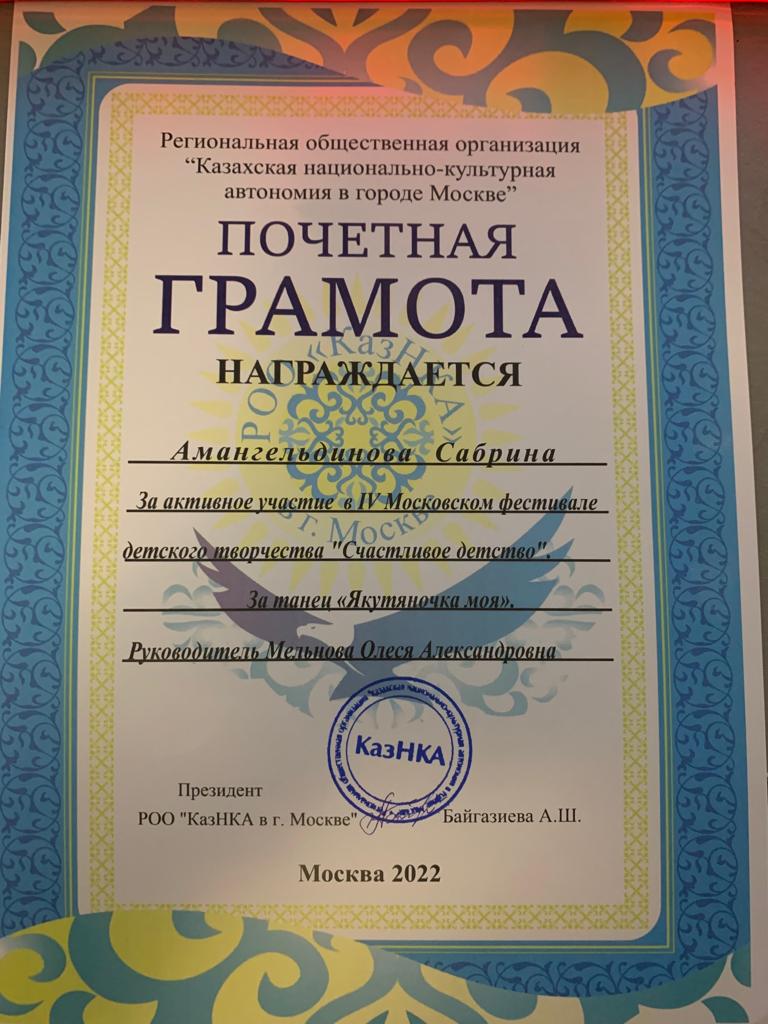 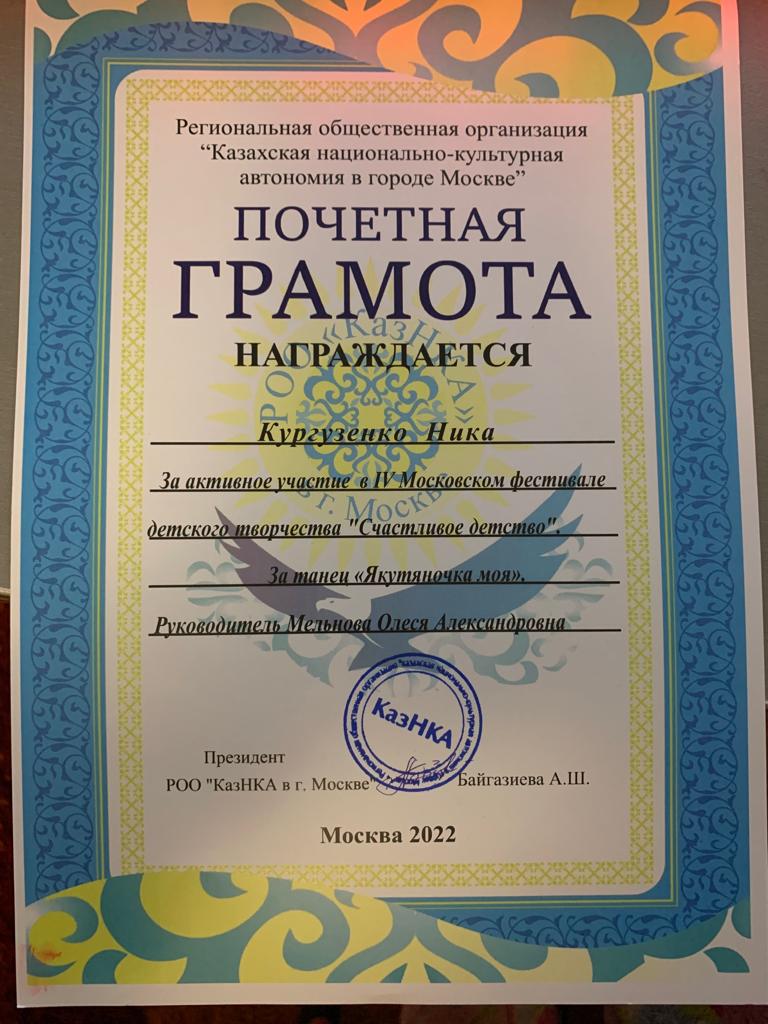 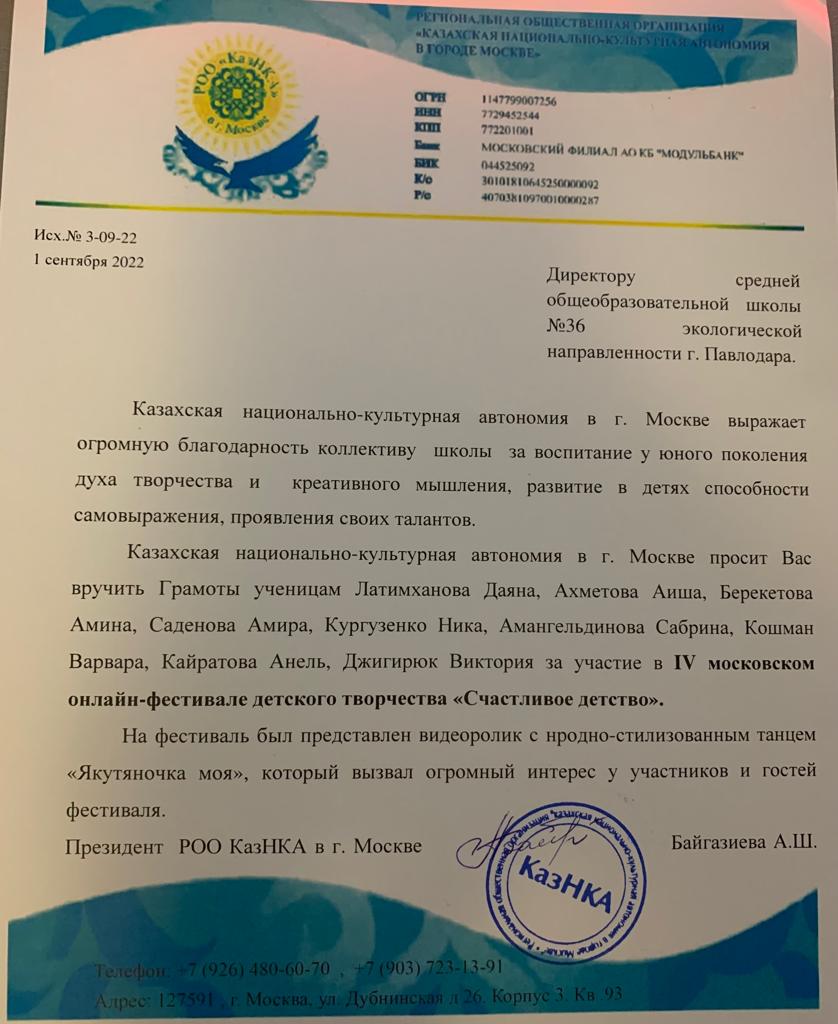 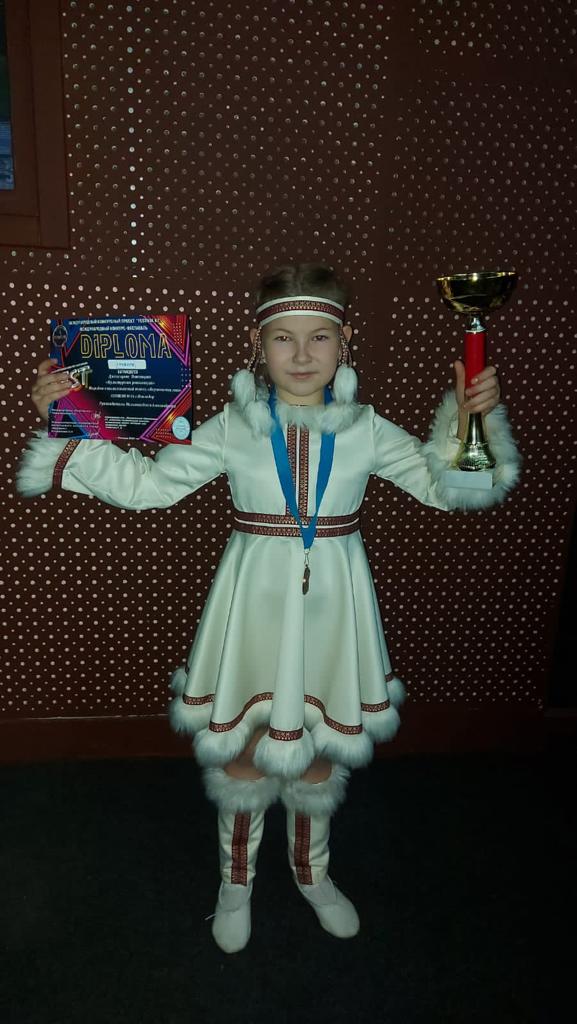 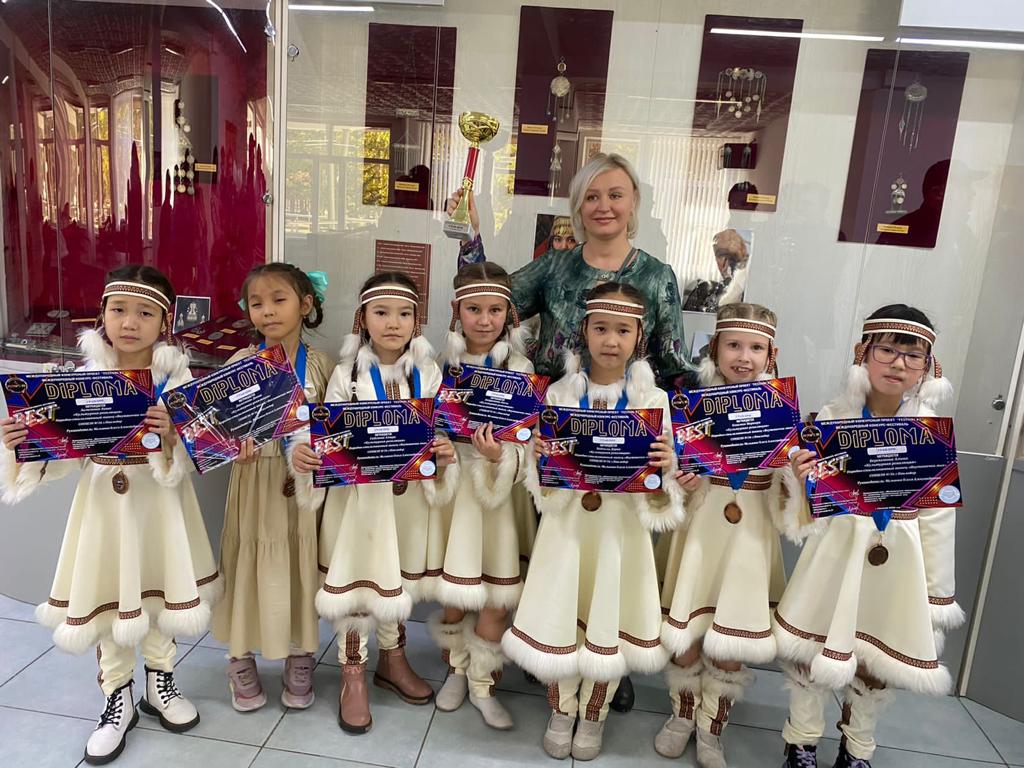 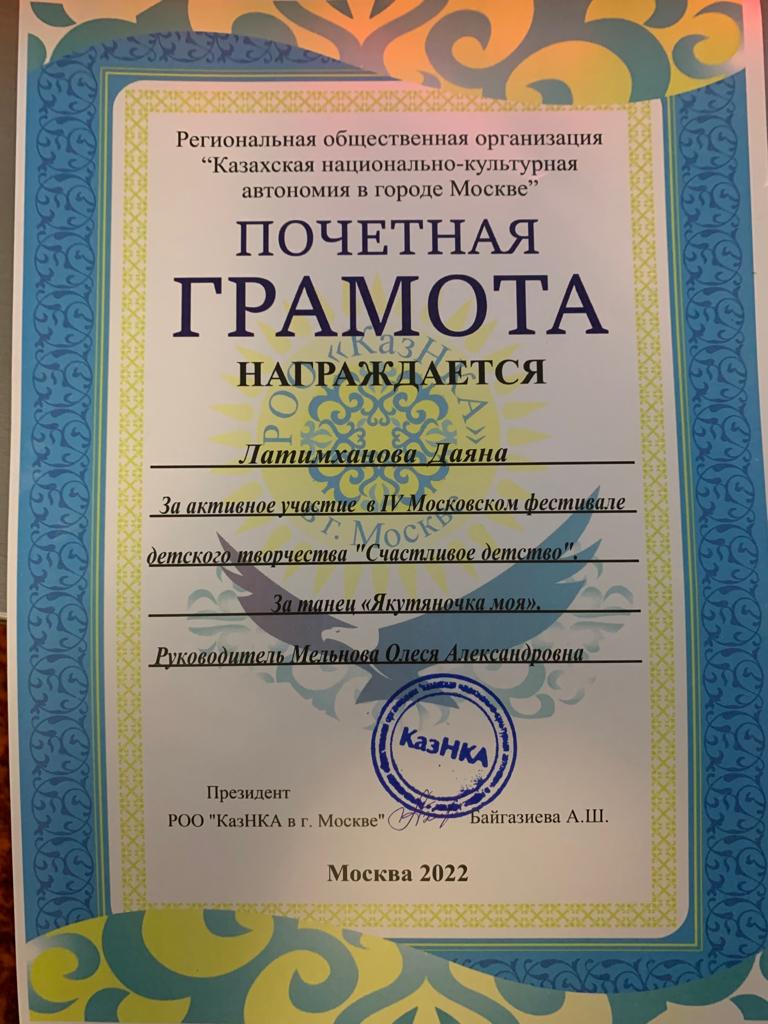 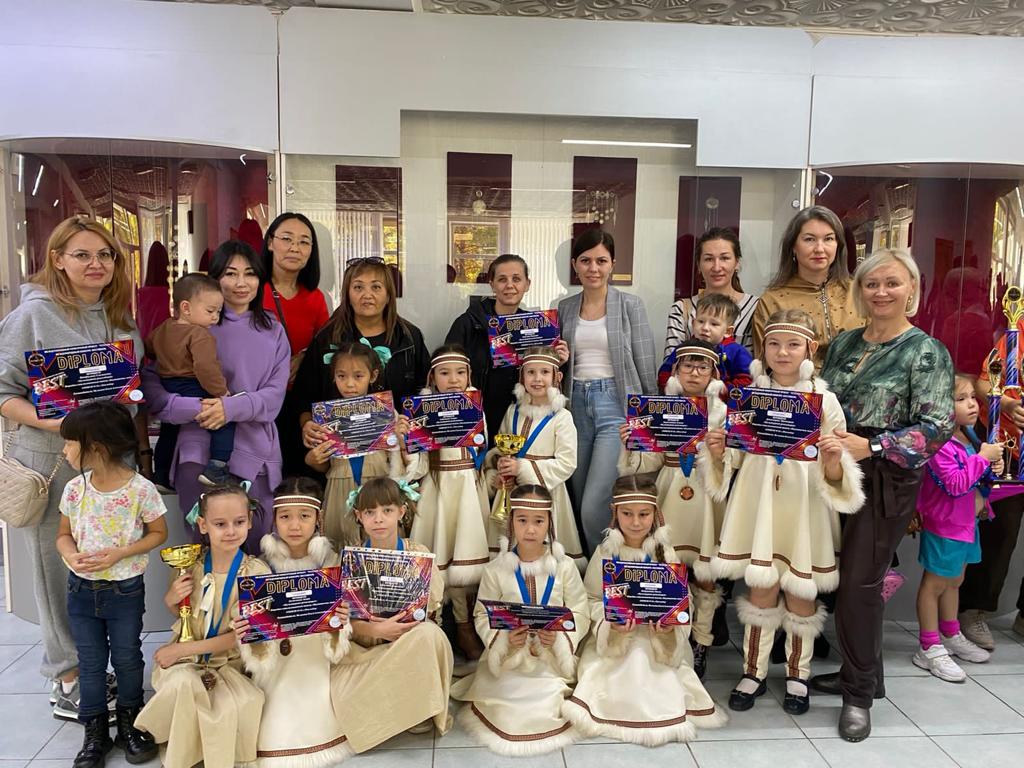 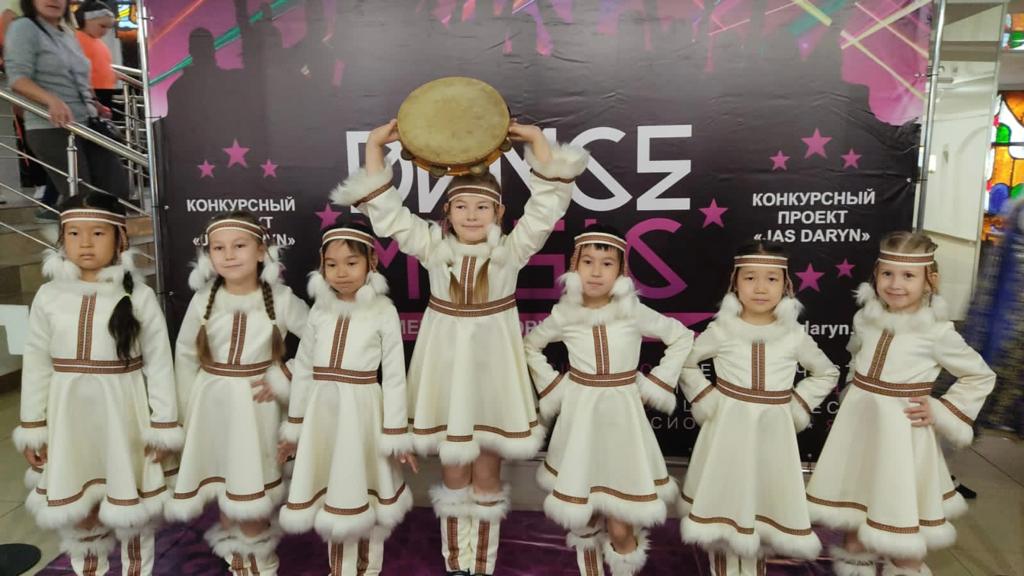